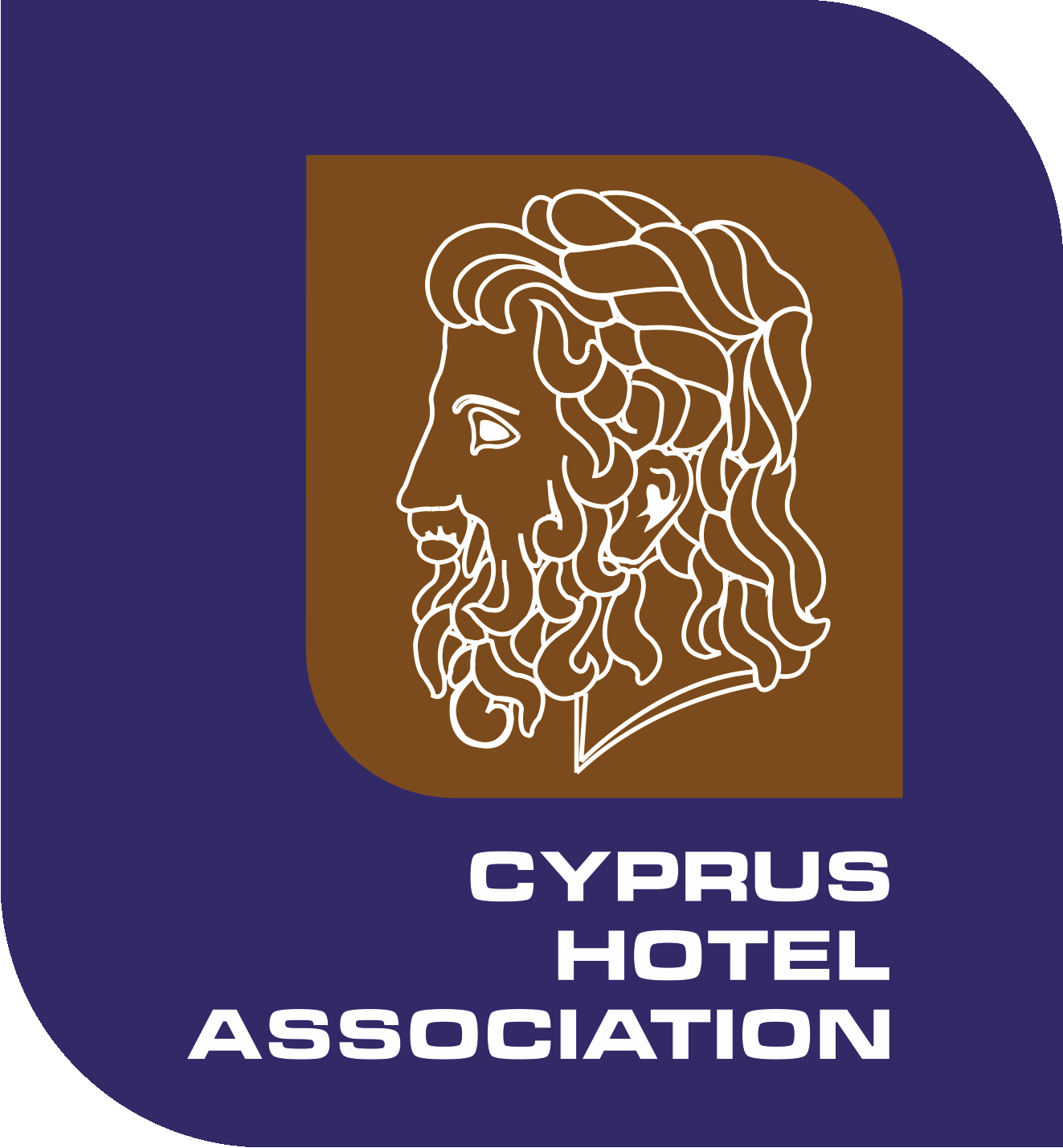 ΗΜΕΡΙΔΑ
FLIGHT SAFETY FOUNDATION

«Ο ΤΟΜΕΑΣ ΤΩΝ ΑΕΡΟΜΕΤΑΦΟΡΩΝ ΣΤΗΝ ΚΥΠΡΟ
ΚΑΙ Η ΣΗΜΑΣΙΑ ΤΟΥ ΓΙΑ ΤΟΝ ΤΟΥΡΙΣΜΟ»
Ομιλητής  κ. Z. Iωαννίδης
Γενικός Διευθυντής
Παγκύπριου Συνδέσμου Ξενοδόχων

CLEOPATRA HOTEL 4/5/2017
ΙΔΙΟΤΗΤΑ ΝΗΣΟΥΙΣΤΟΡΙΚΗ ΠΟΡΕΙΑ ΤΩΝ ΤΟΥΡΙΣΤΙΚΩΝ ΑΦΙΞΕΩΝ
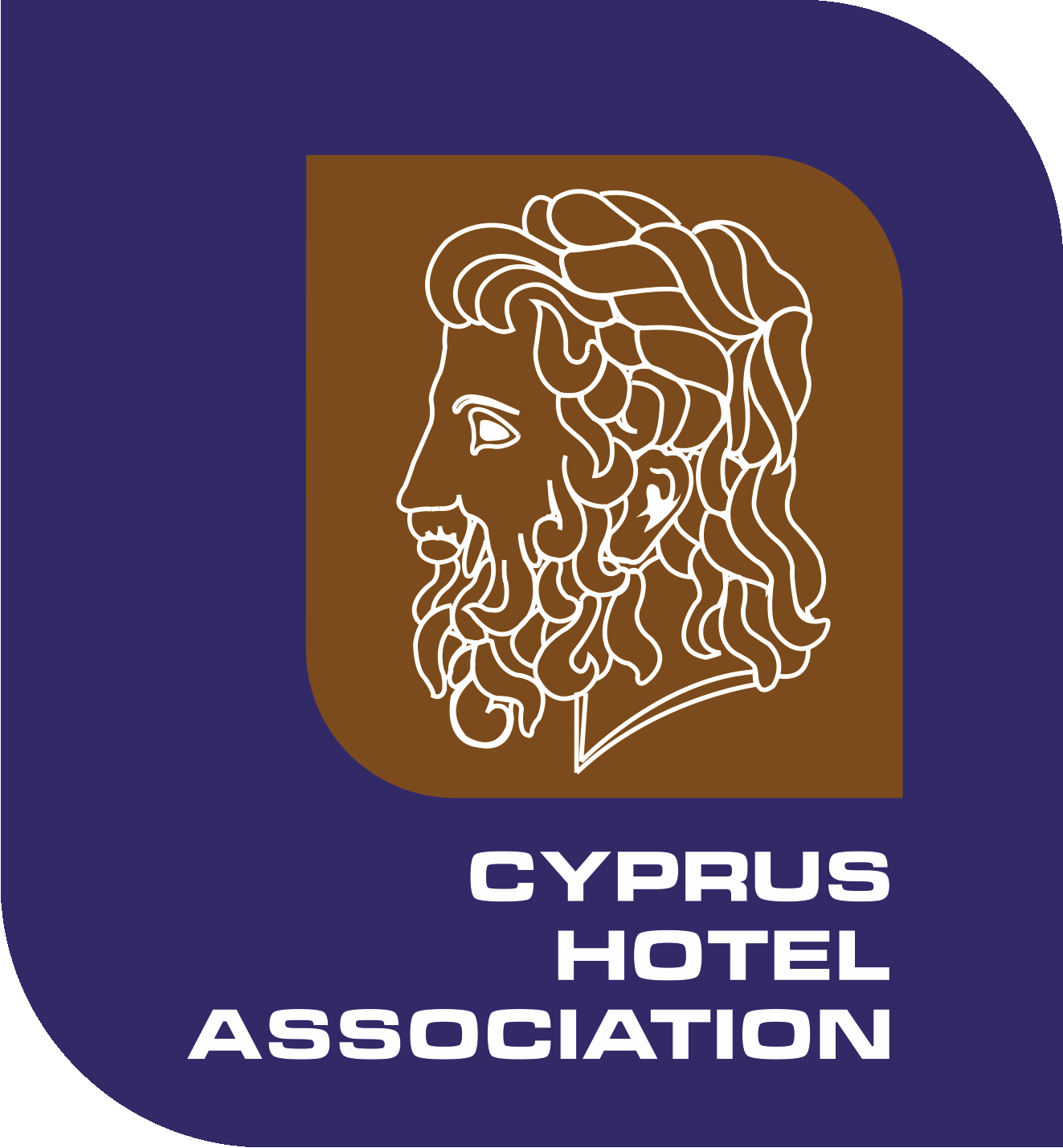 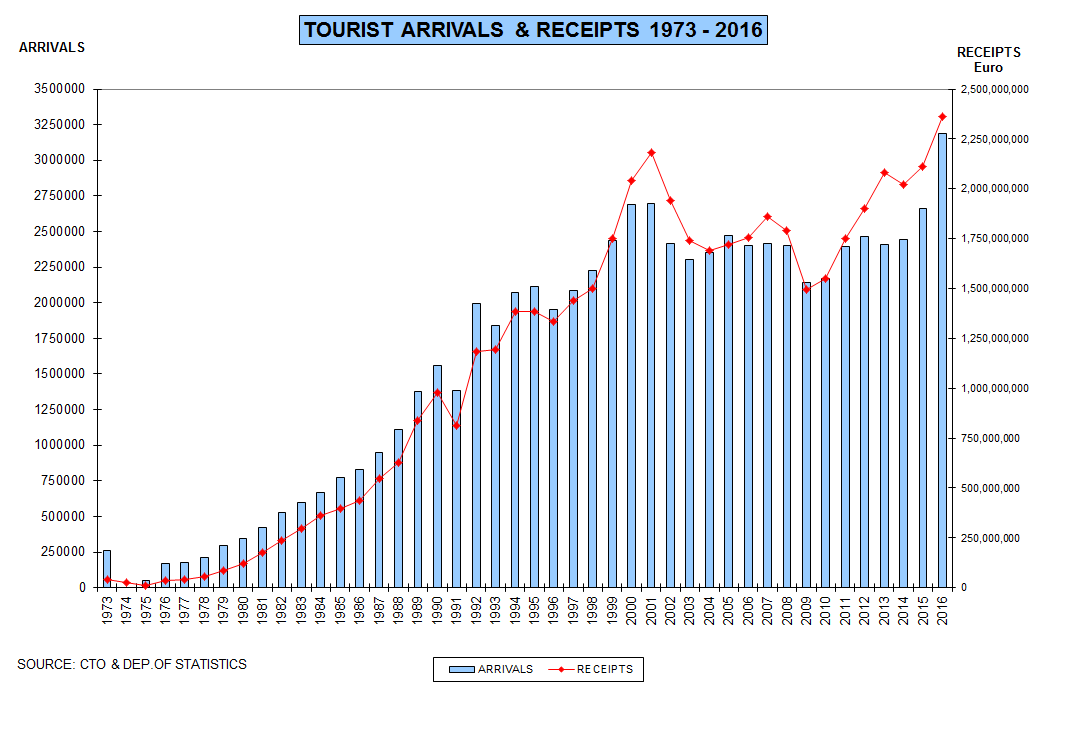 ΣΗΜΑΣΙΑ ΓΕΩΓΡΑΦΙΚΗΣ ΘΕΣΗΣ& ΚΑΤΑΝΟΜΗ ΑΦΙΞΕΩΝ ΑΠΟ ΚΥΡΙΕΣ ΑΓΟΡΕΣ/ΗΠΕΙΡΟΥΣ
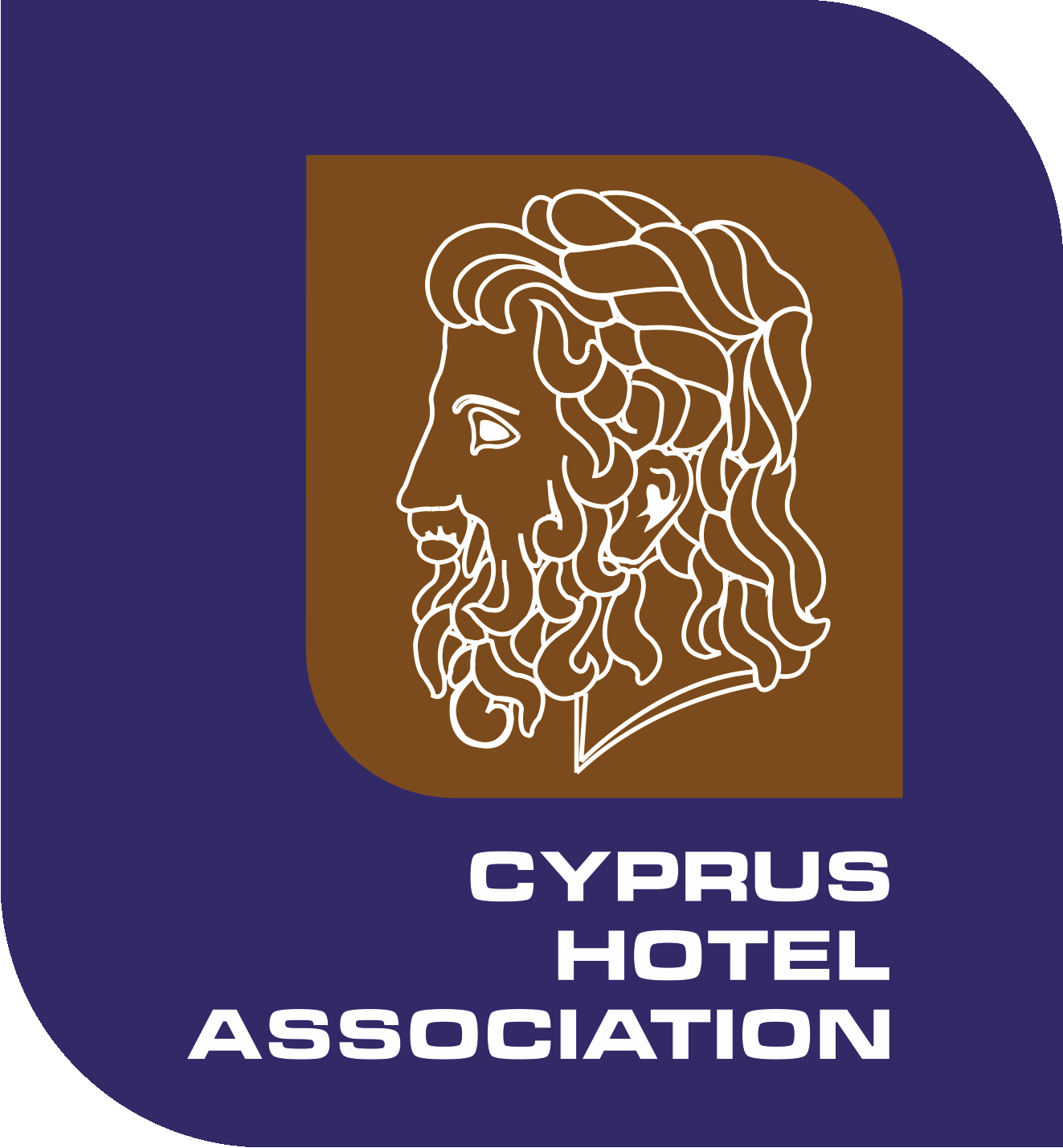 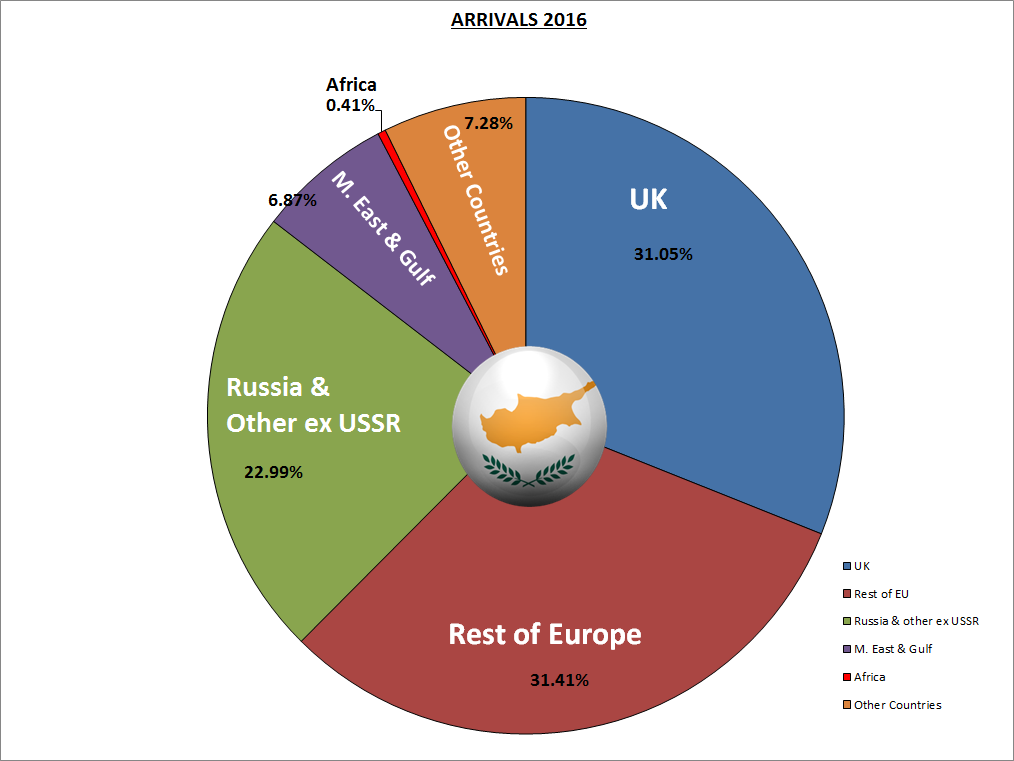 ΑΝΤΙΣΤΟΙΧΙΑ & ΑΛΛΗΛΟ-ΕΞΑΡΤΗΣΗ ΜΕΤΑΞΥ ΕΠΙΒΑΤΙΚΗΣ ΚΙΝΗΣΗΣ ΚΑΙ ΤΟΥΡΙΣΤΙΚΩΝ ΑΦΙΞΕΩΝ (2016)
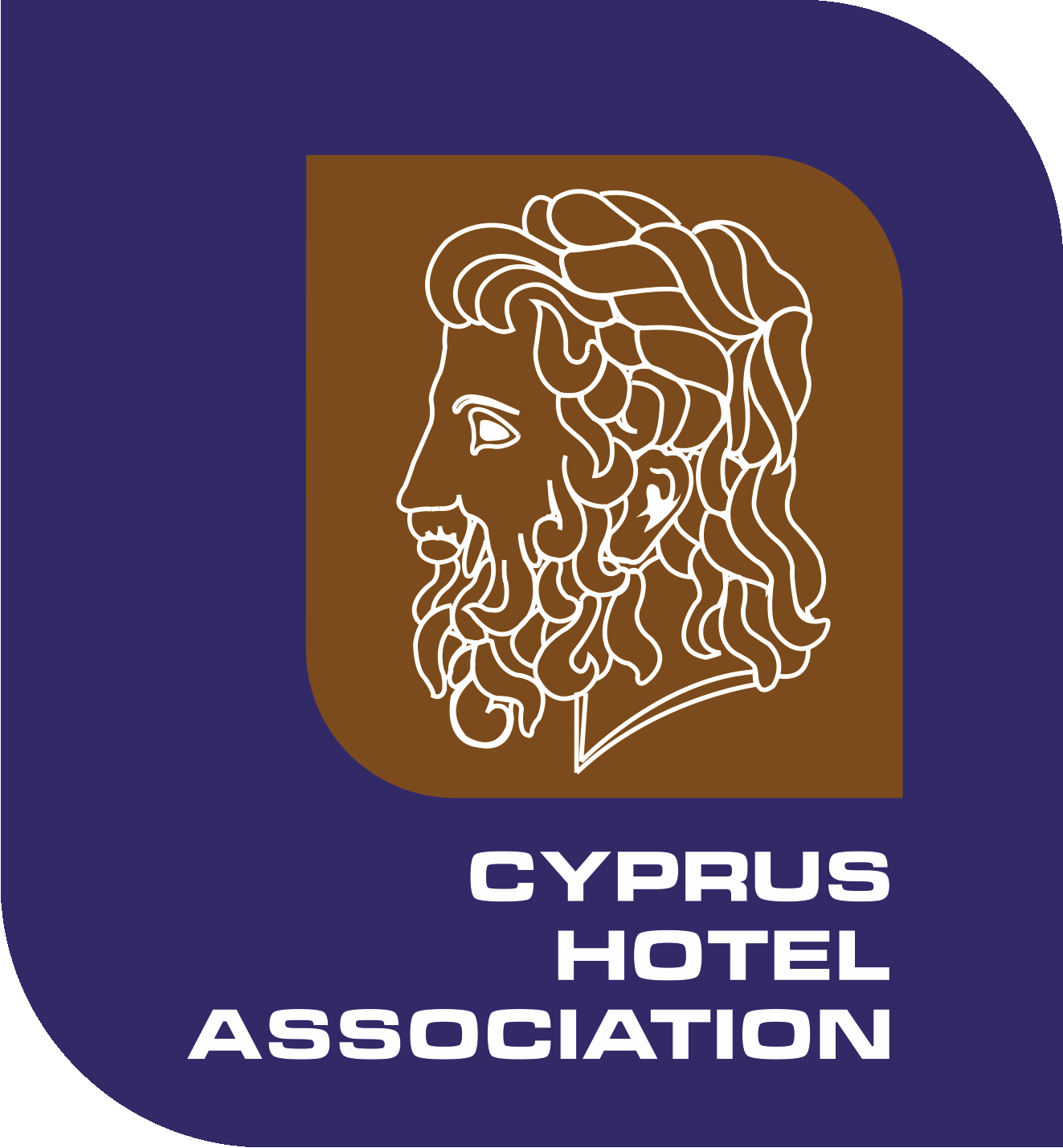 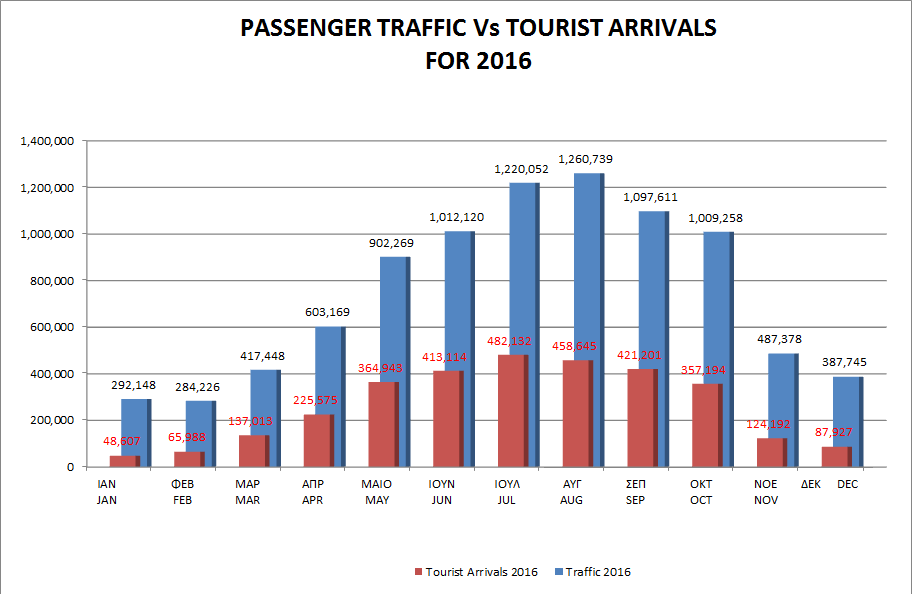 ΣΗΜΑΣΙΑ ΠΡΟΣΒΑΣΙΜΟΤΗΤΑΣ:ΠΟΛΙΤΙΚΗ  «OPEN SKIES» & ΟΙ ΕΠΙΠΤΩΣΕΙΣ ΤΗΣ
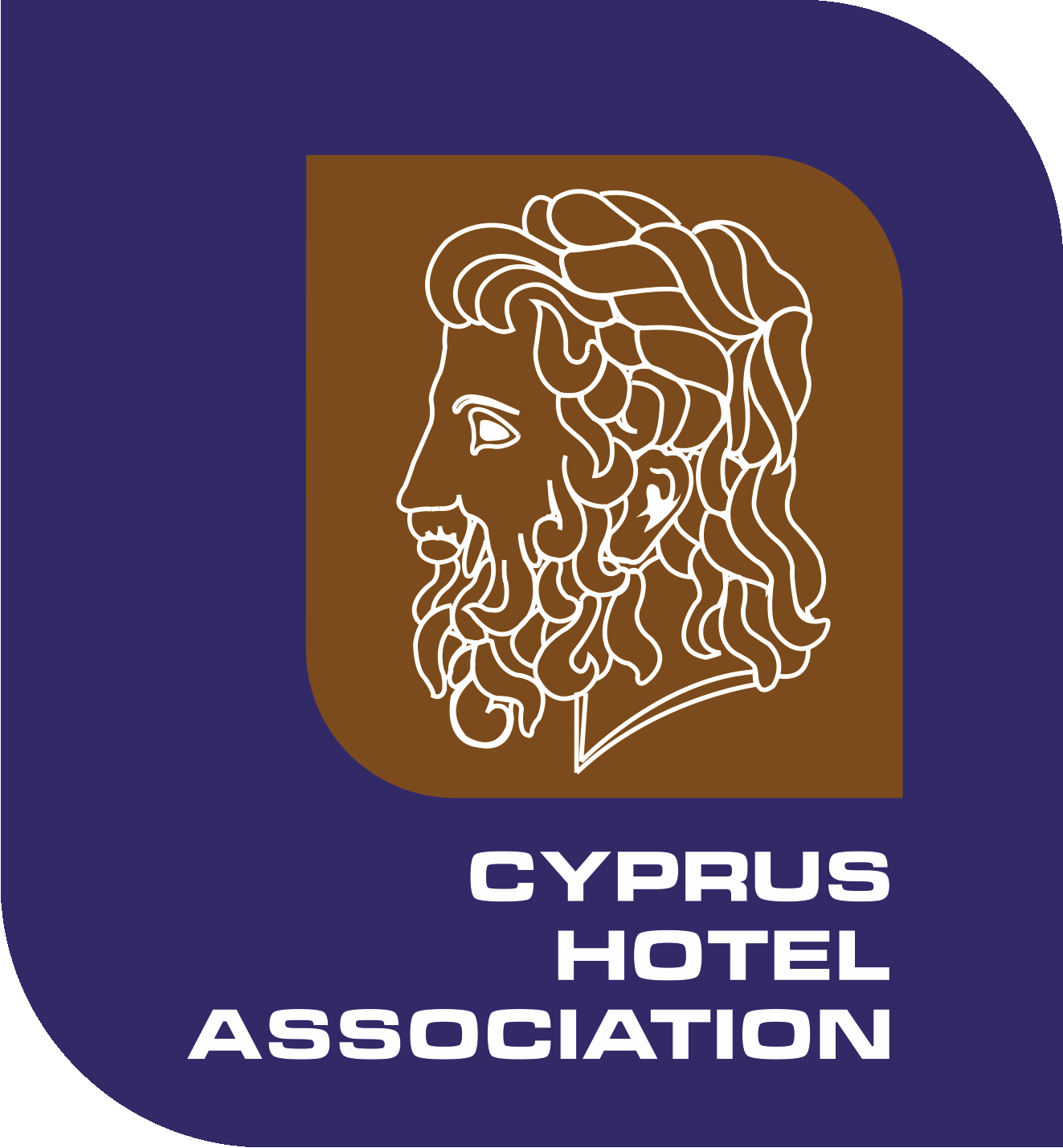 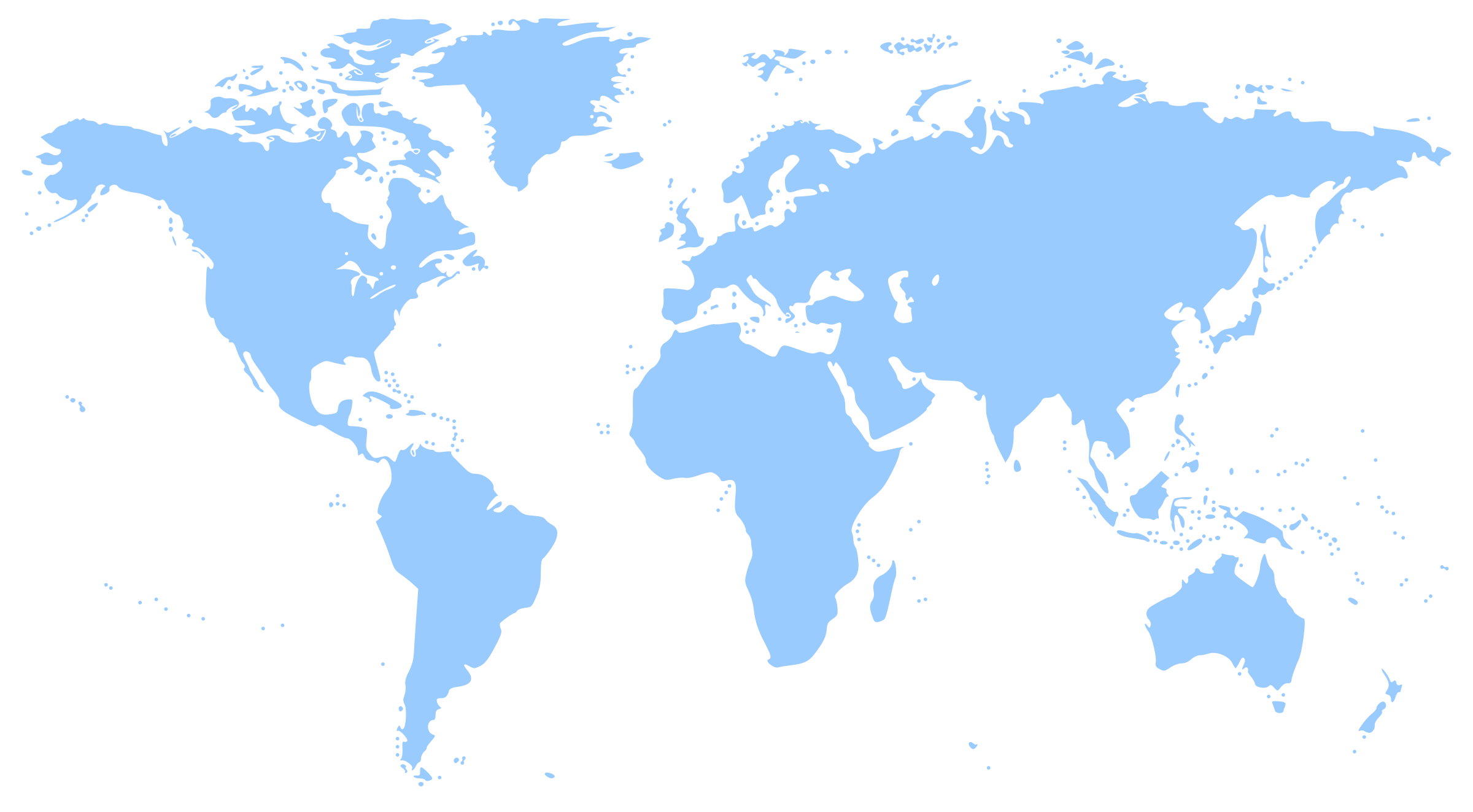 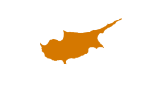 ΕΝΙΣΧΥΣΗ ΥΦΙΣΤΑΜΕΝΩΝ ΑΓΟΡΩΝΠΙΝΑΚΑΣ ΑΠΩΛΕΙΩΝ-GAPS
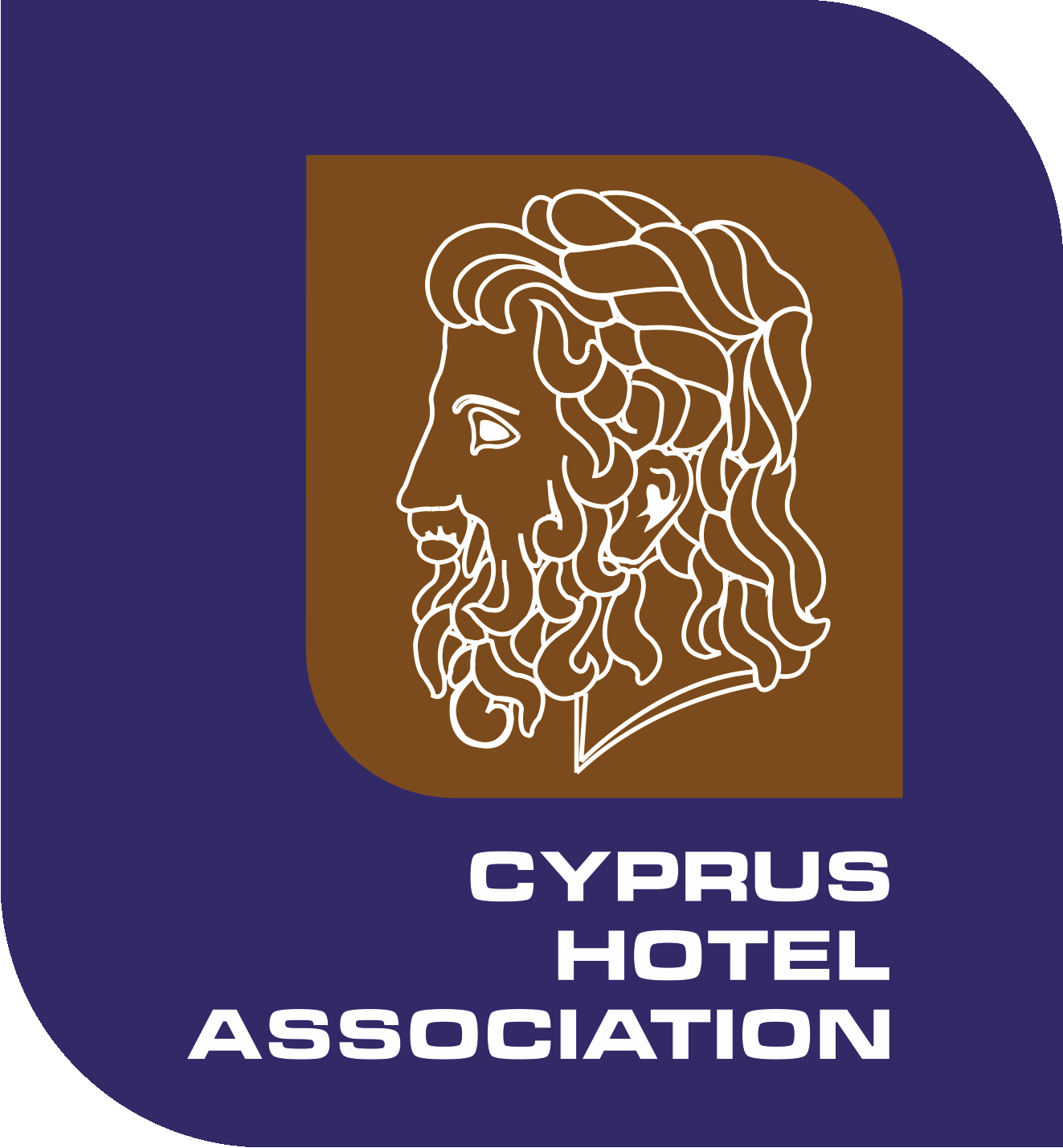 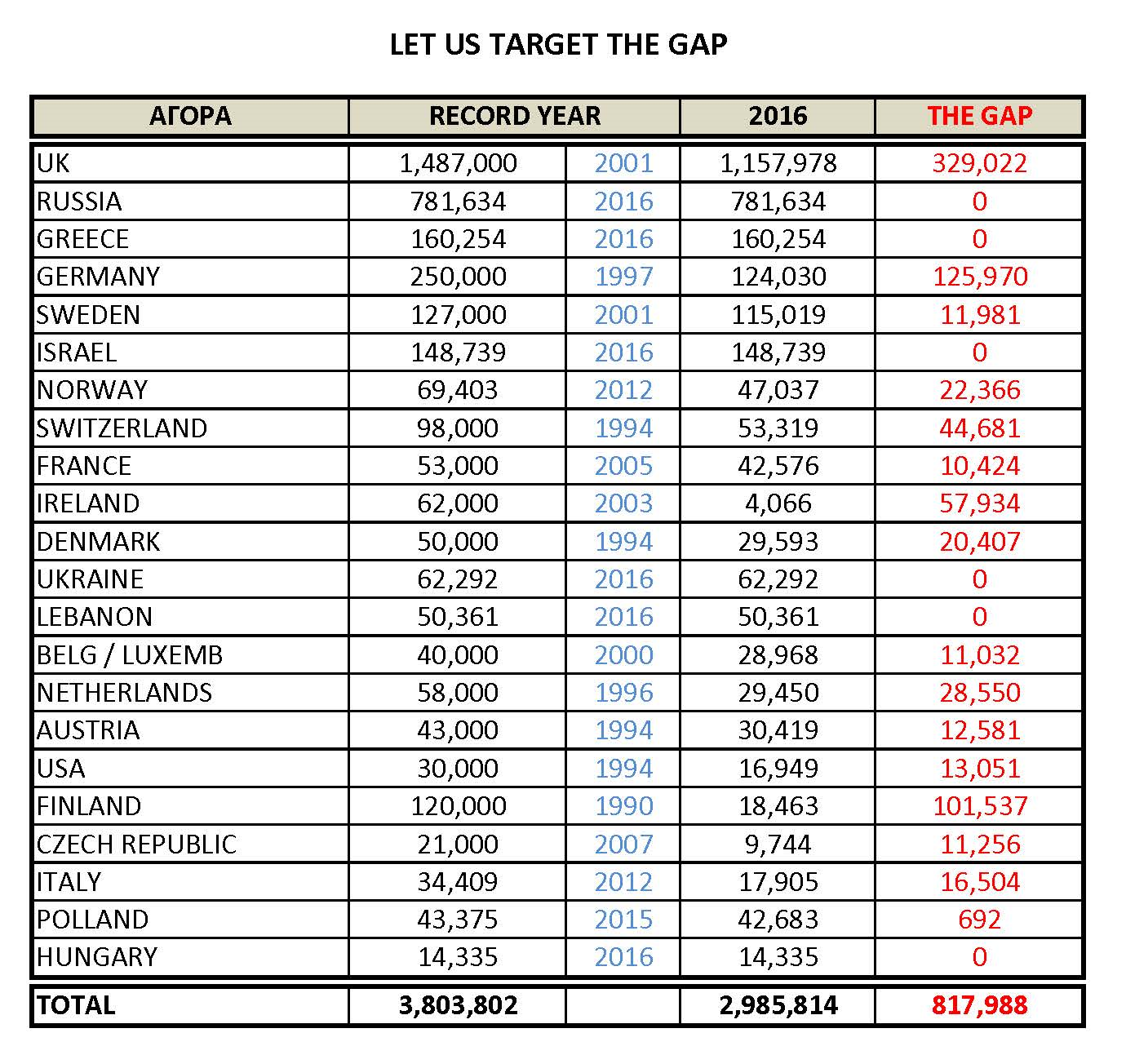 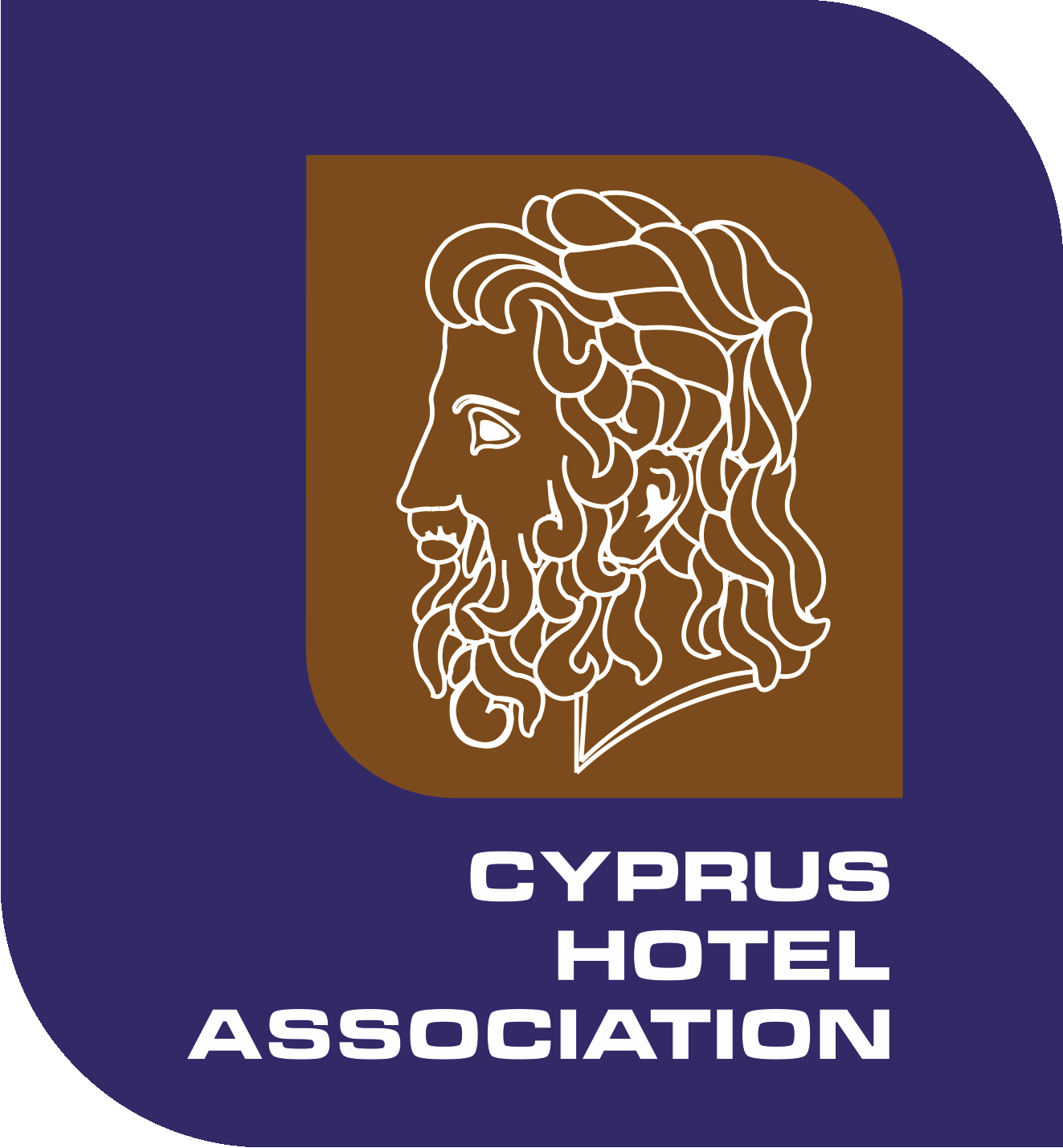 ΑΓΟΡΕΣ ΣΕ ΑΝΑΠΤΥΞΙΑΚΗ ΤΡΟΧΙΑ
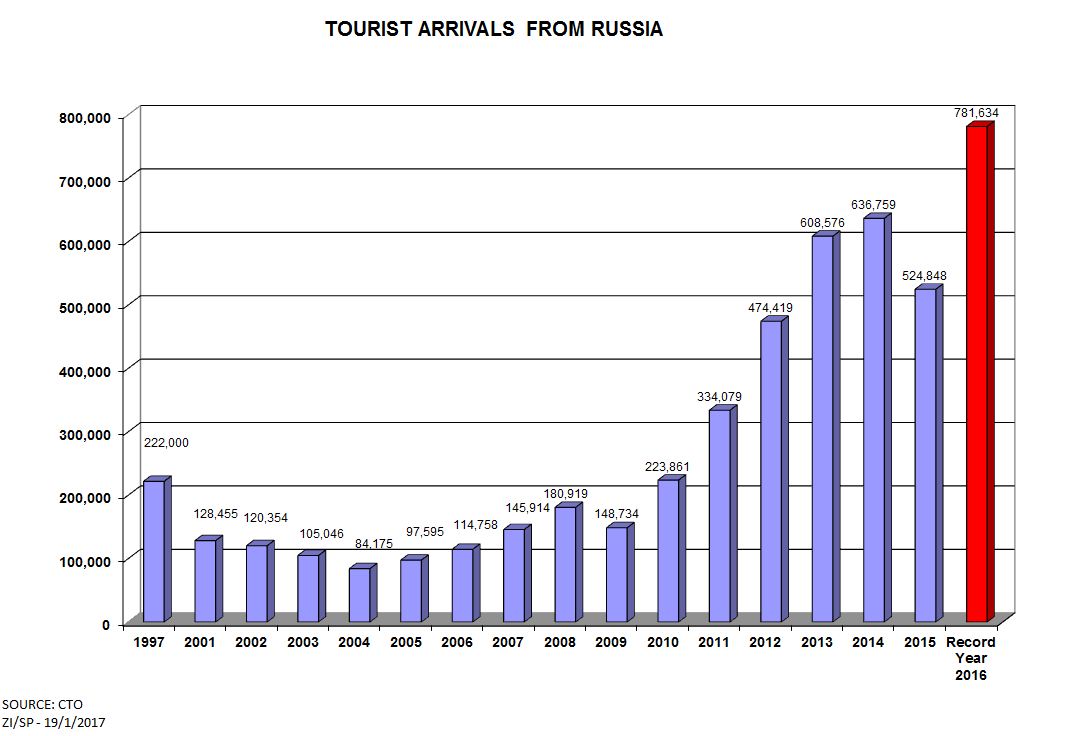 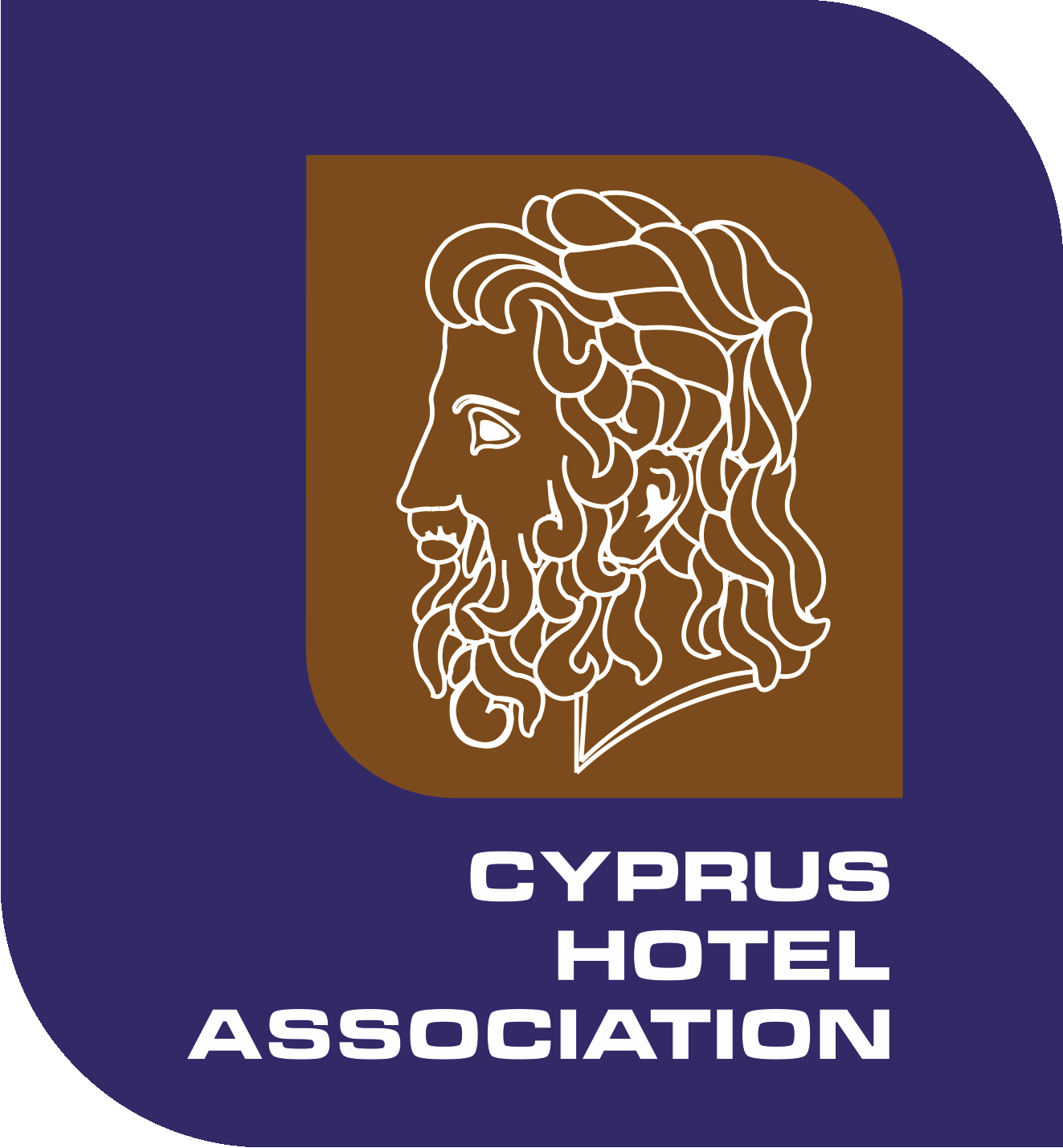 ΑΓΟΡΕΣ ΣΕ ΑΝΑΠΤΥΞΙΑΚΗ ΤΡΟΧΙΑ
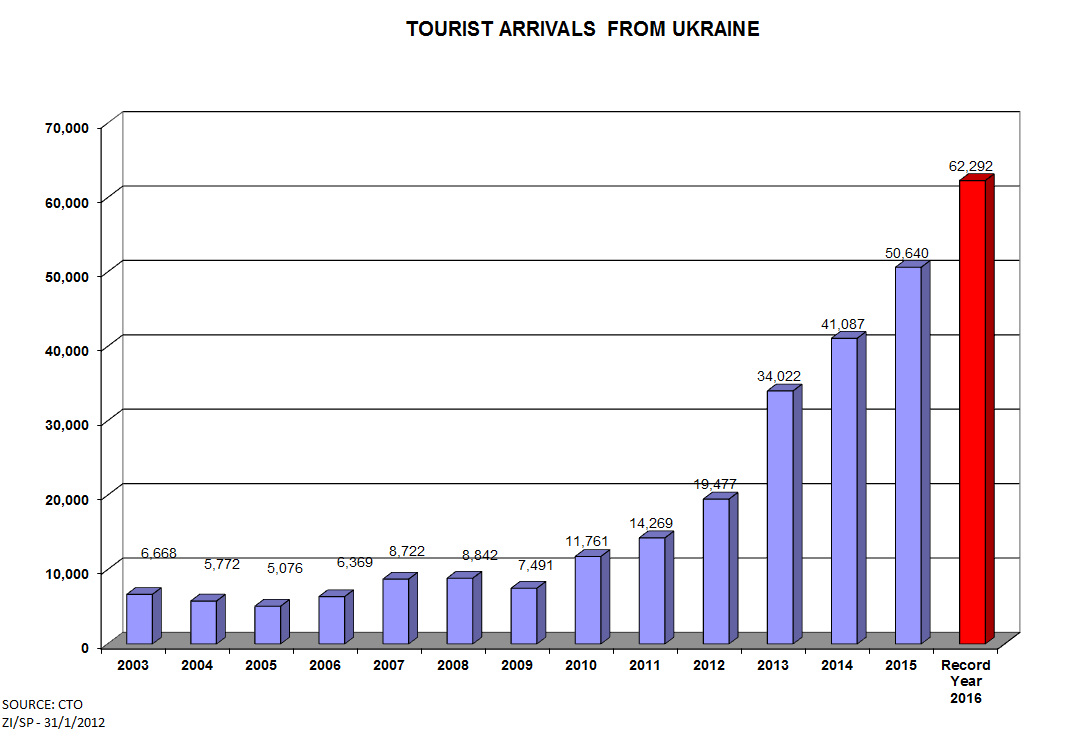 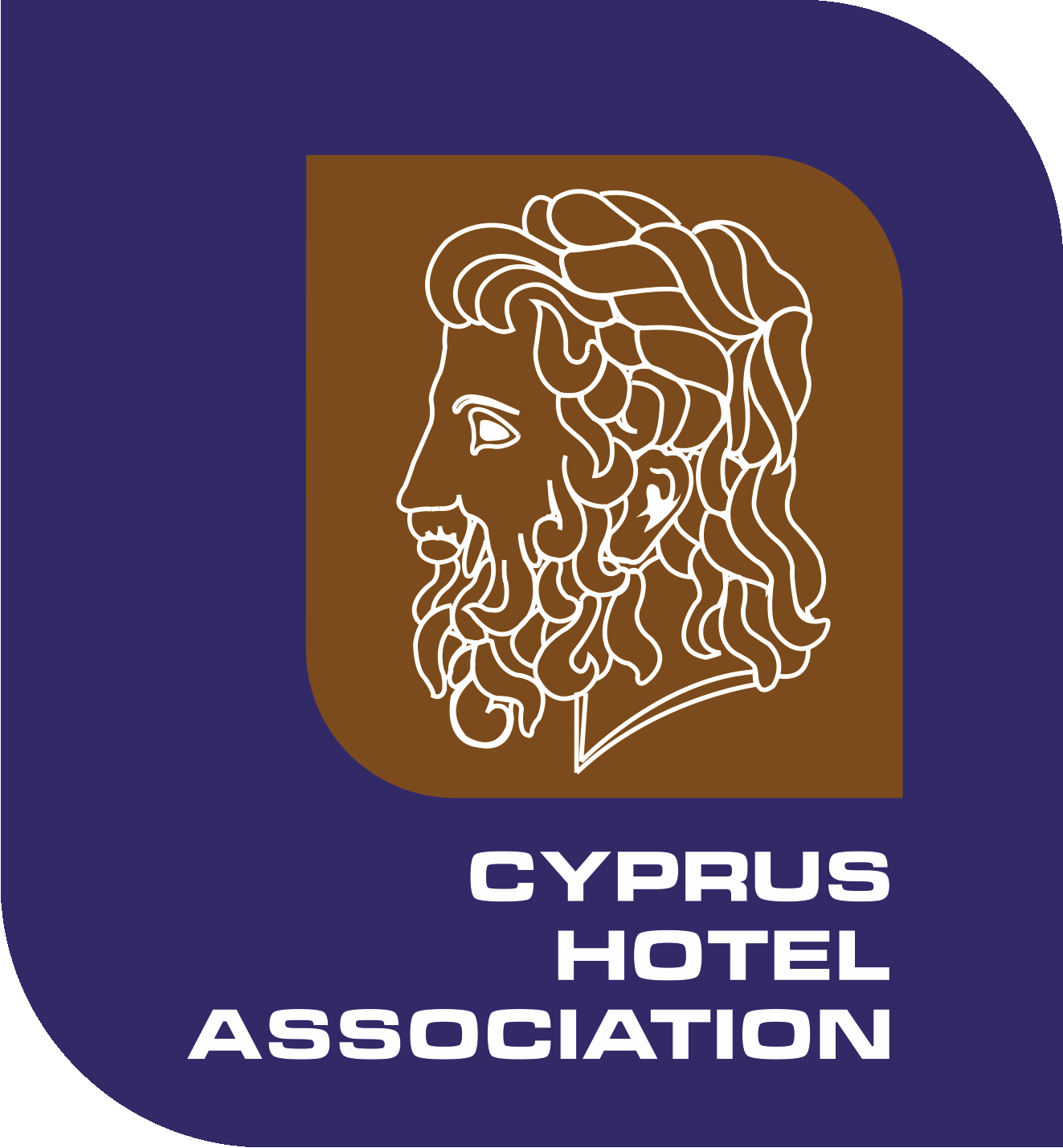 ΑΓΟΡΕΣ ΣΕ ΑΝΑΠΤΥΞΙΑΚΗ ΤΡΟΧΙΑ
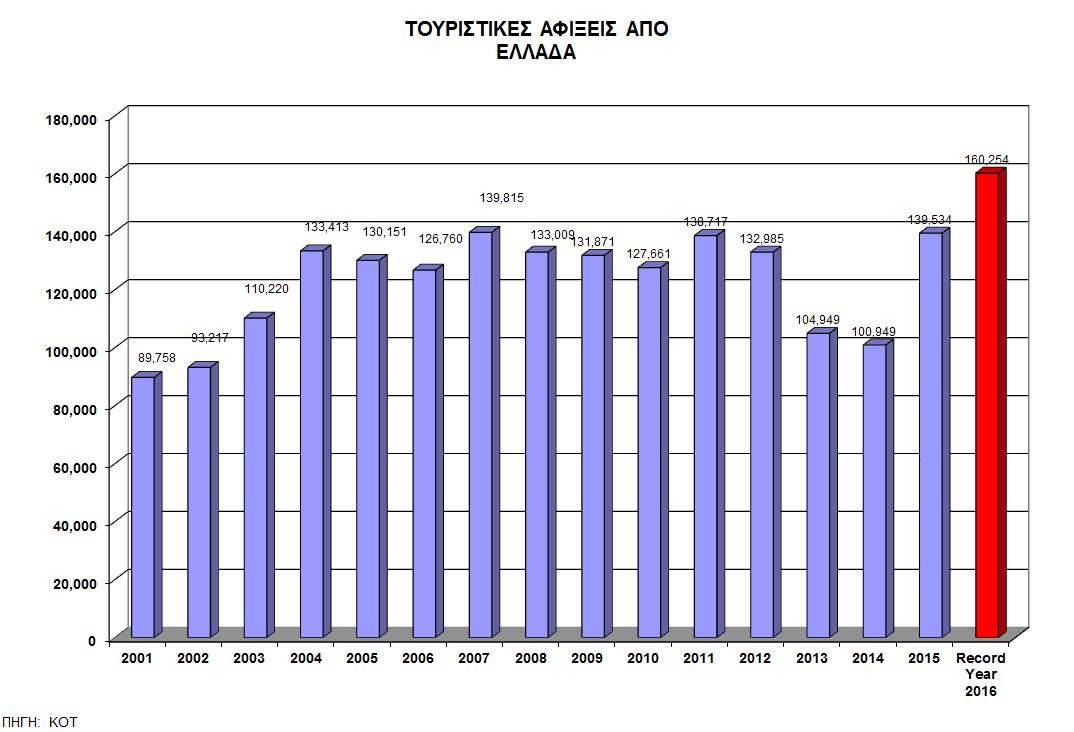 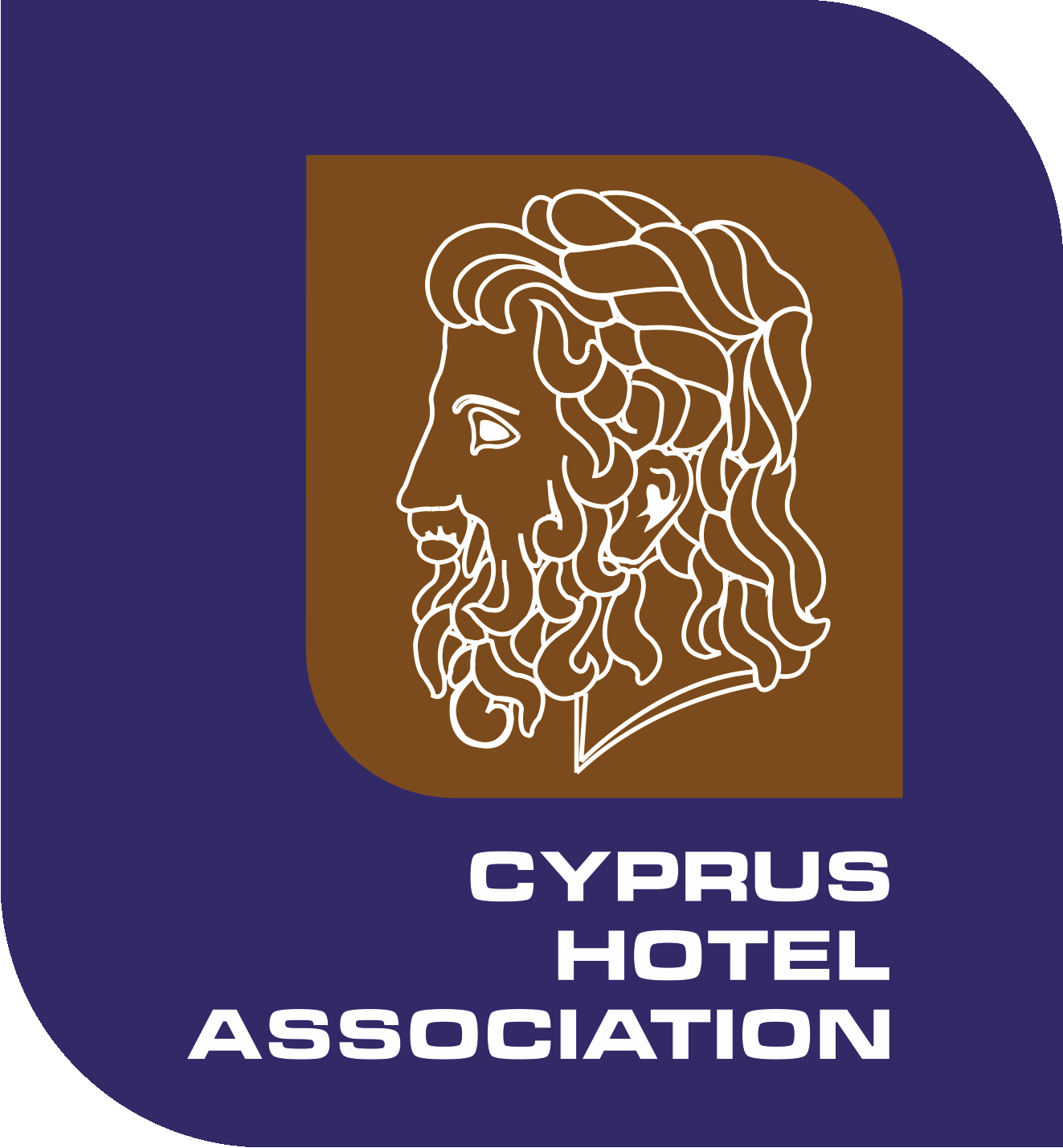 ΑΓΟΡΕΣ ΣΕ ΑΝΑΠΤΥΞΙΑΚΗ ΤΡΟΧΙΑ
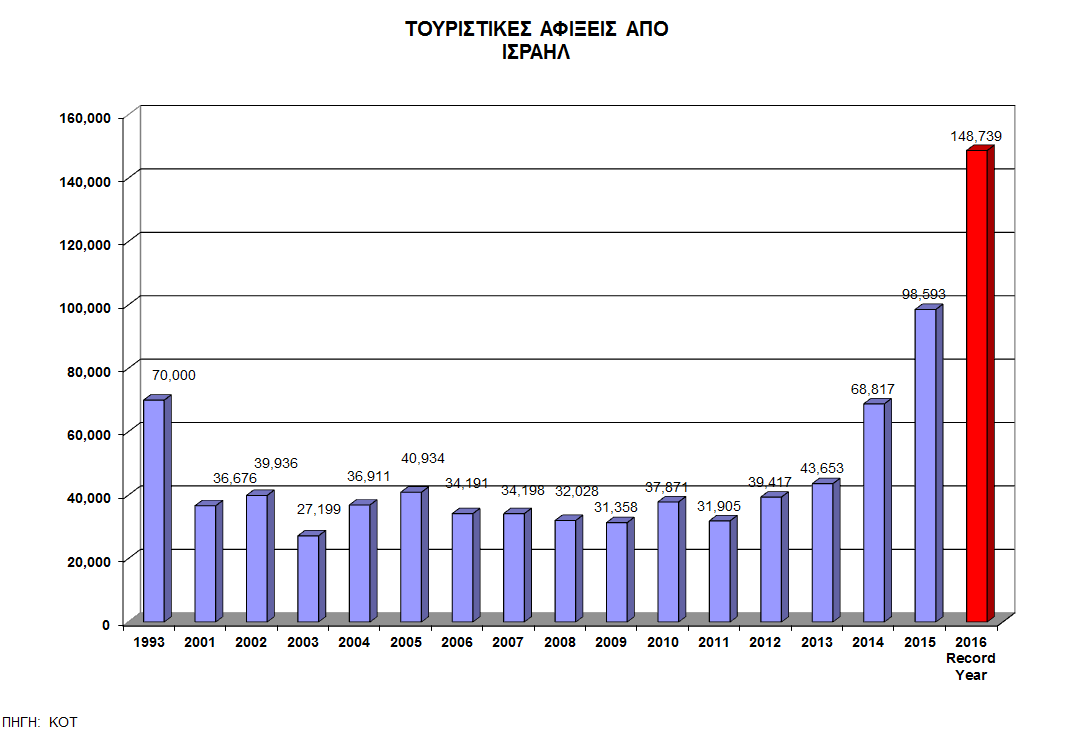 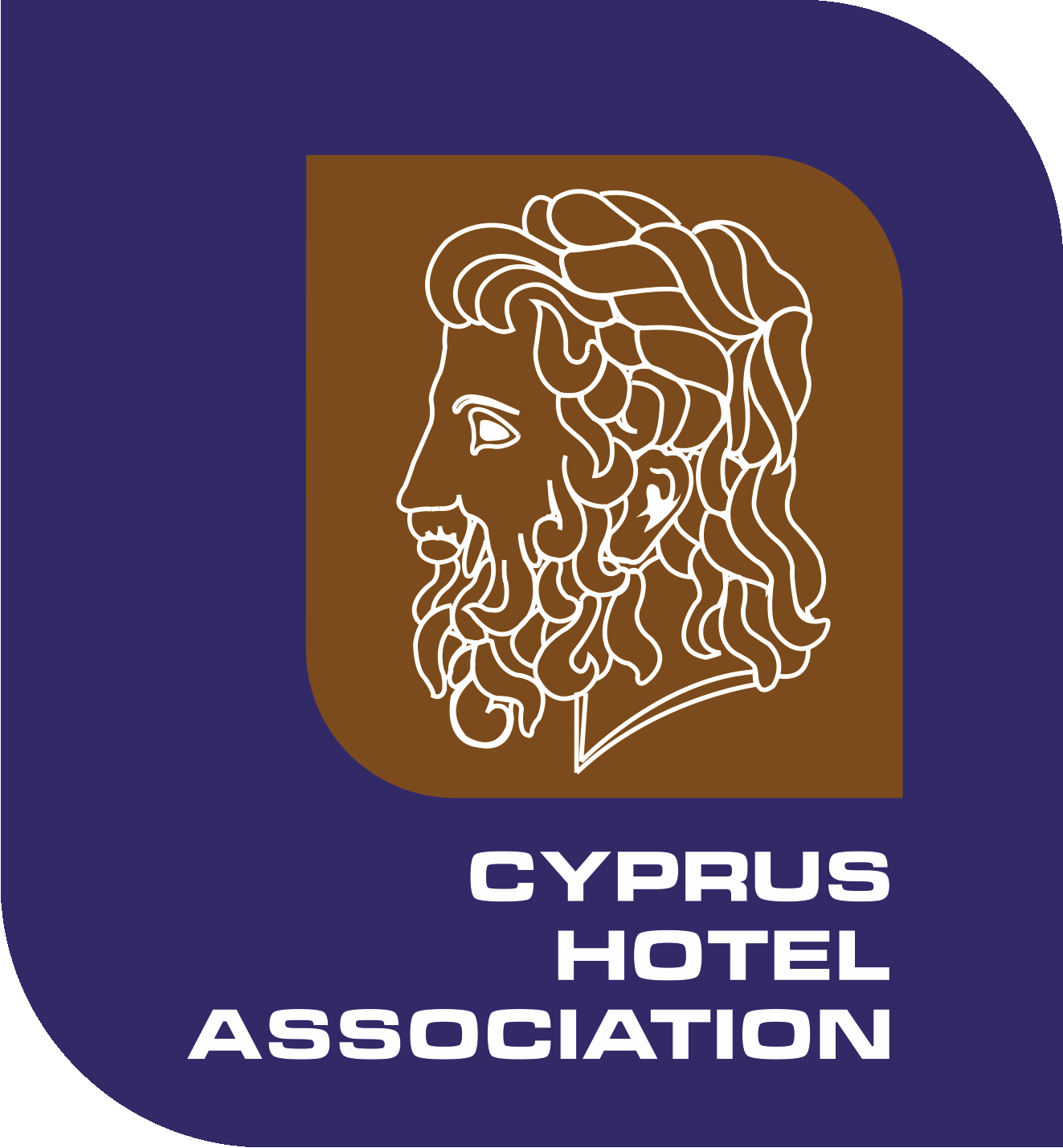 ΑΓΟΡΕΣ ΣΕ ΑΝΑΠΤΥΞΙΑΚΗ ΤΡΟΧΙΑ
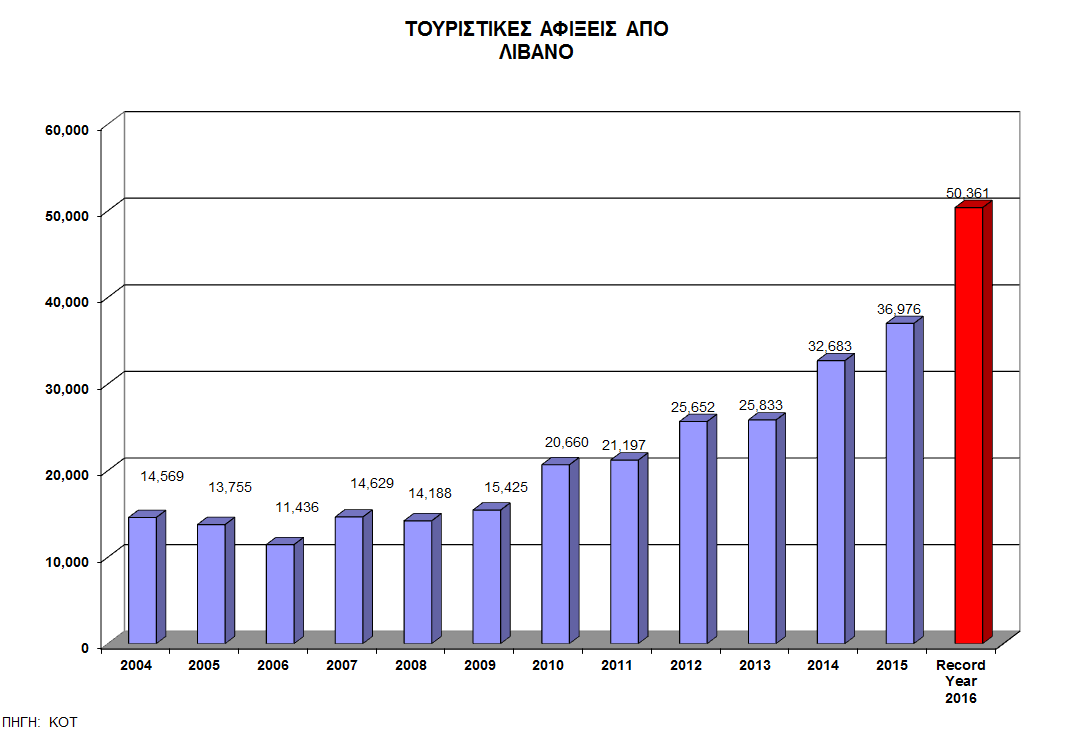 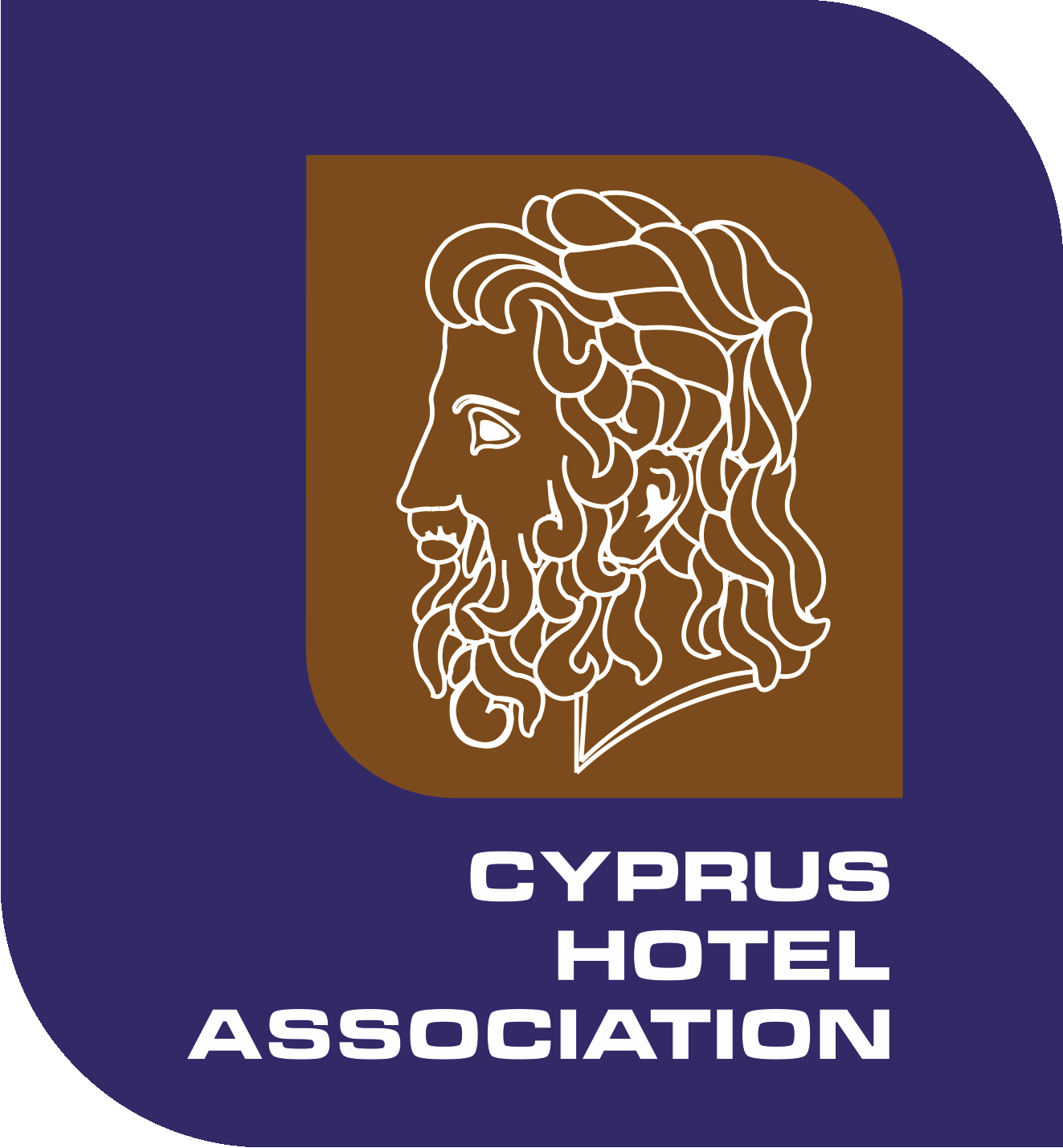 ΑΓΟΡΕΣ ΣΕ ΦΘΙΝΟΥΣΑ ΠΟΡΕΙΑ
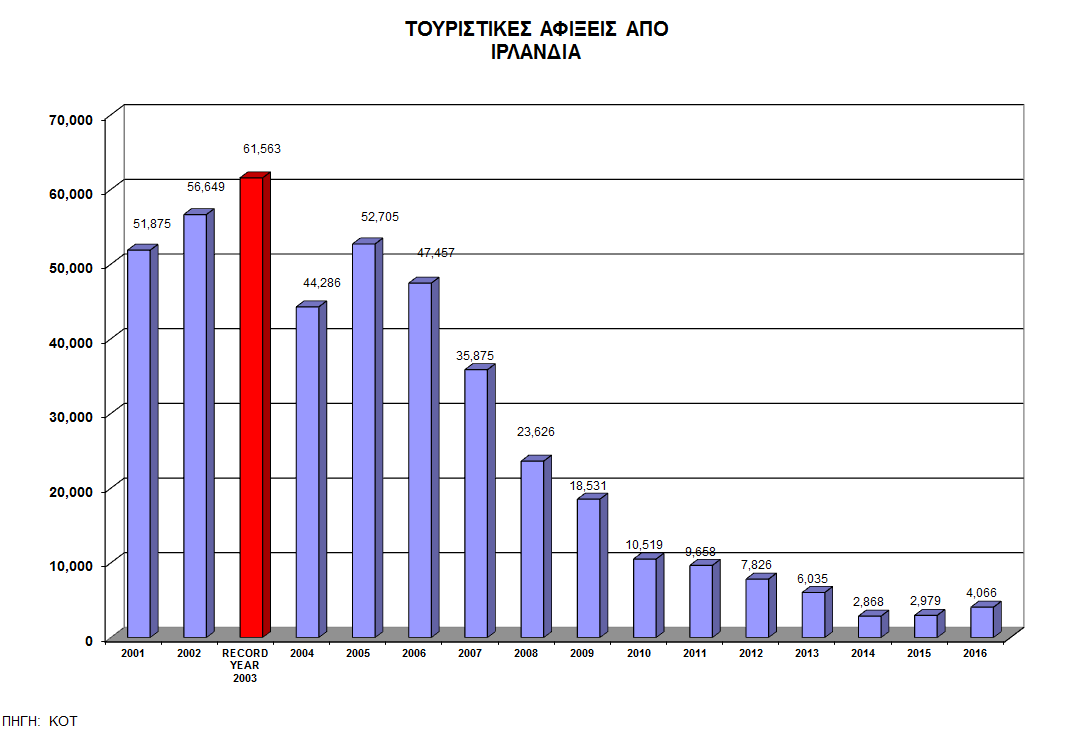 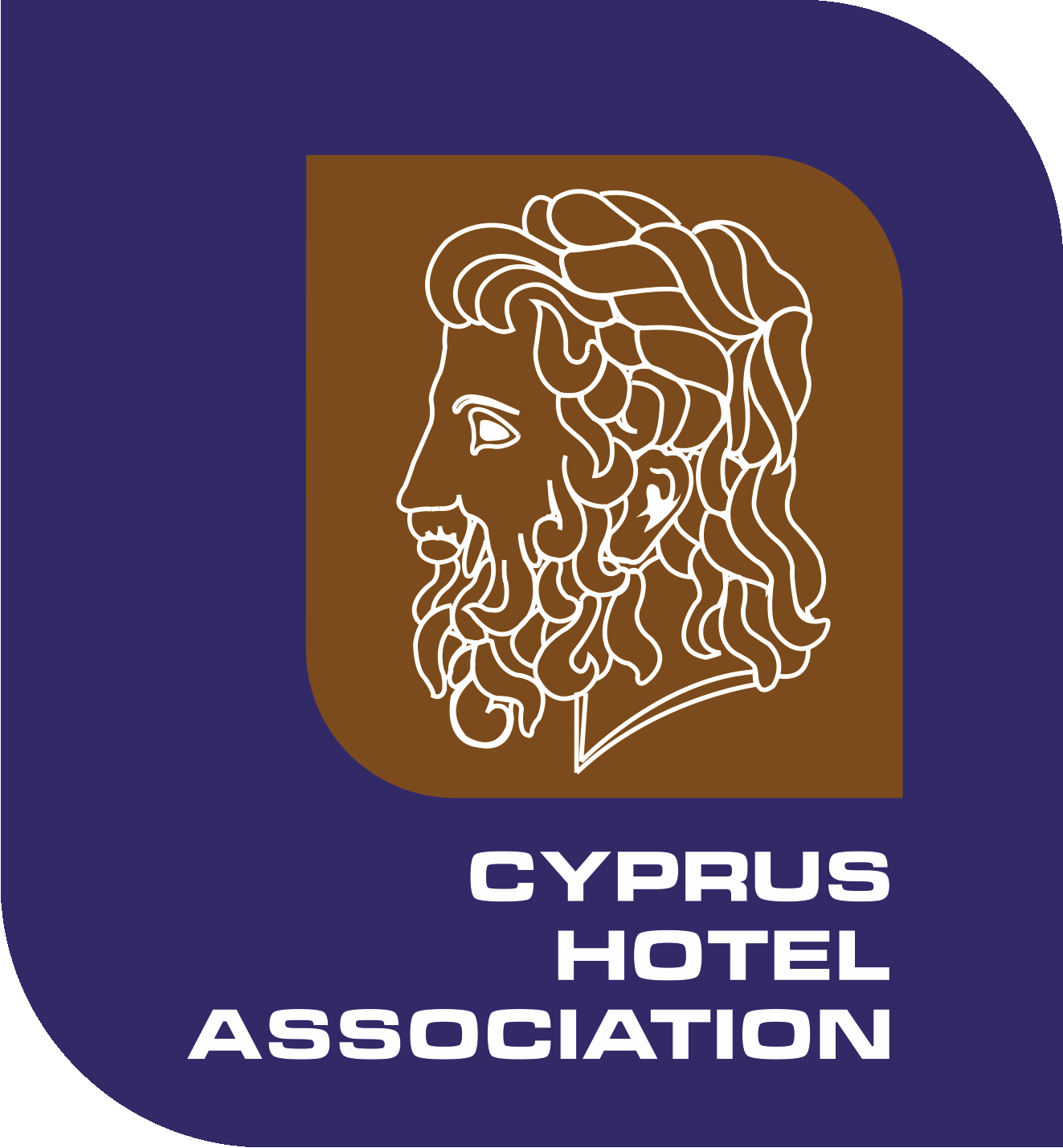 ΑΓΟΡΕΣ ΣΕ ΦΘΙΝΟΥΣΑ ΠΟΡΕΙΑ
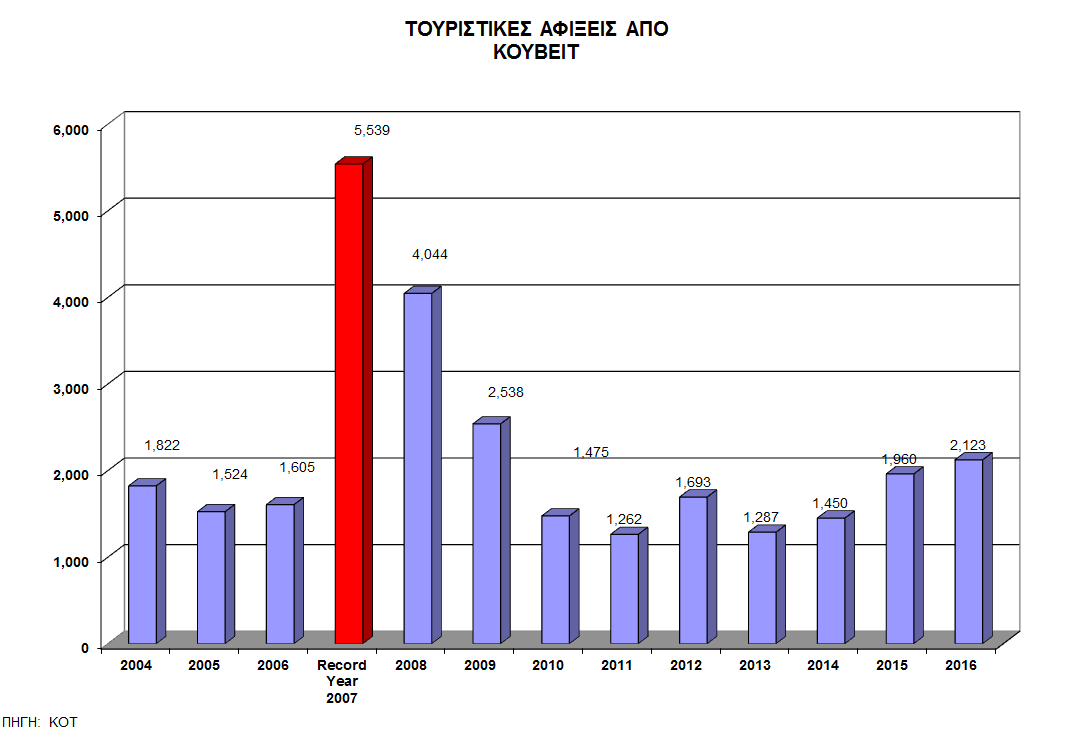 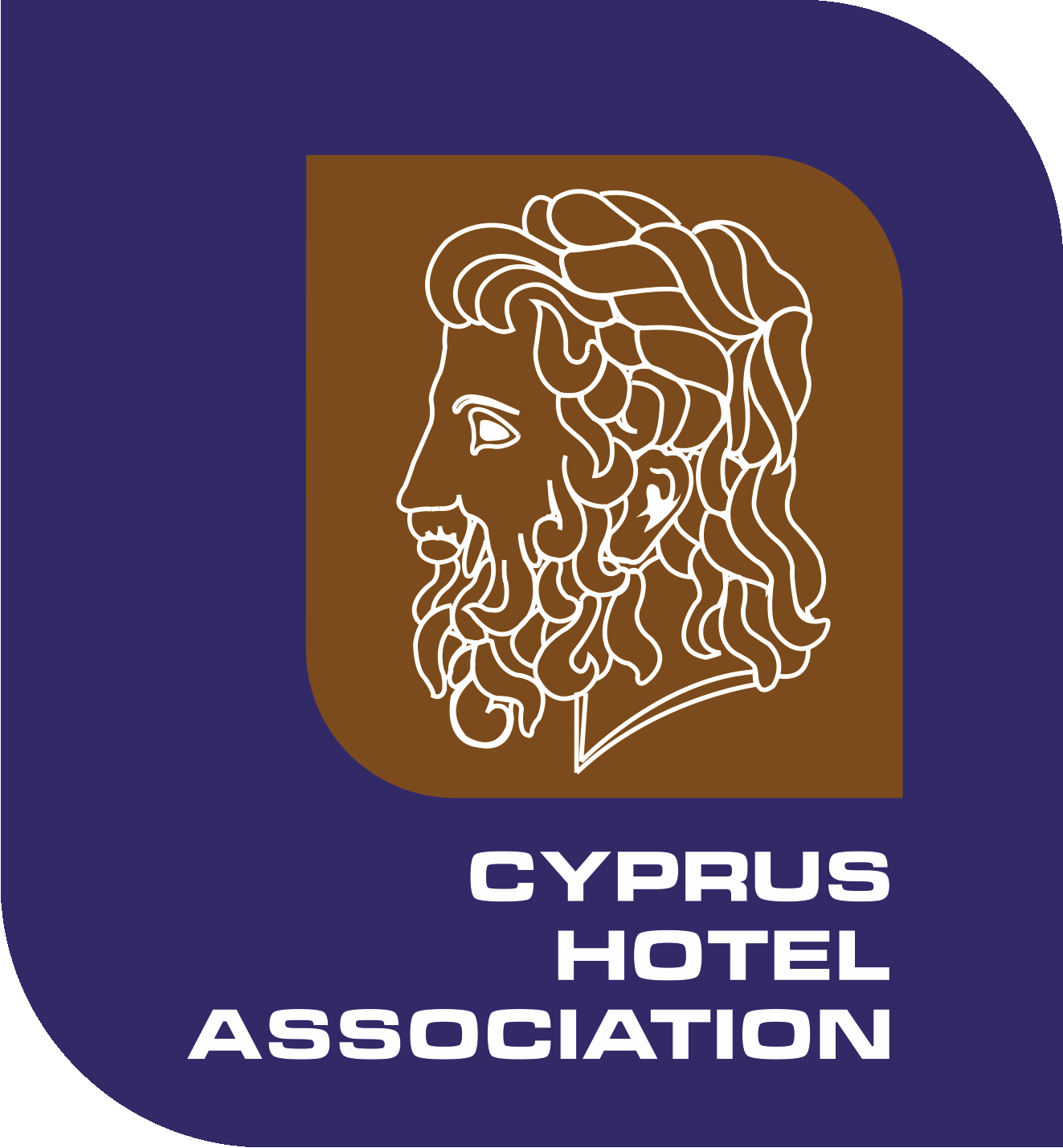 ΕΝΙΣΧΥΣΗ ΥΠΟΒΑΘΜΙΣΜΕΝΩΝ ΓΕΙΤΟΝΙΚΩΝ ΑΓΟΡΩΝ:
ΑΓΟΡΕΣ ΜΕΣΗΣ ΑΝΑΤΟΛΗΣ ΜΕ ΣΗΜΑΝΤΙΚΗ ΠΛΗΘΥΣΜΙΑΚΗ ΒΑΣΗ
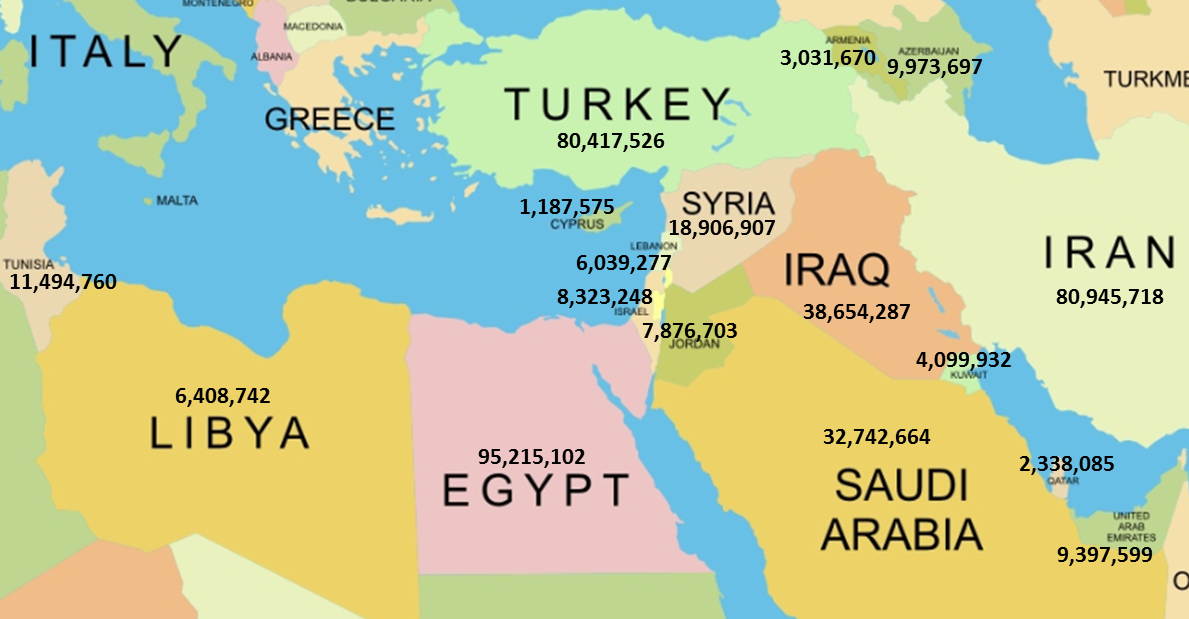 Source: http://www.worldometers.info/world-population/population-by-country/
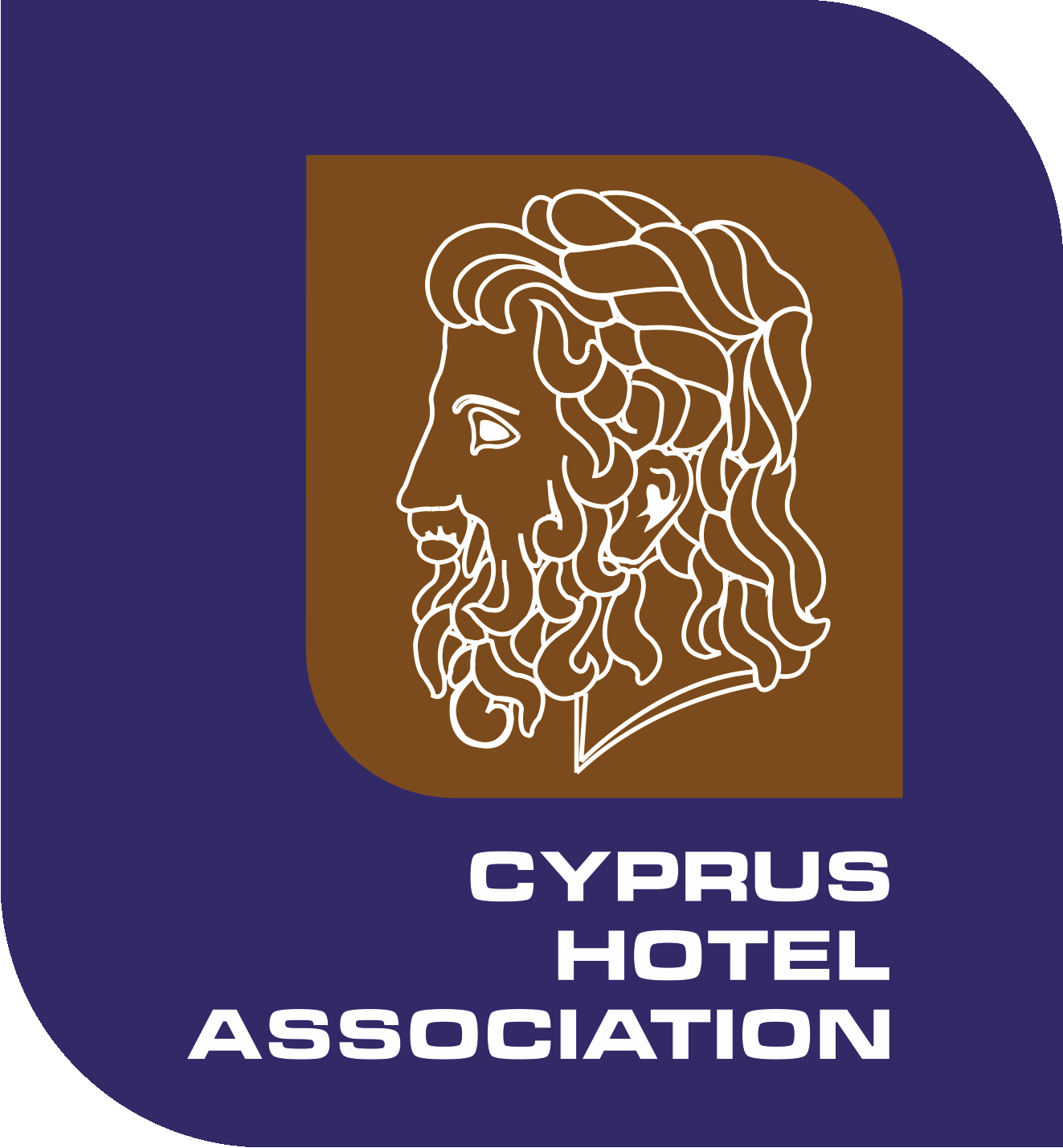 ΑΝΟΙΓΜΑ/ ΑΝΑΠΤΥΞΗ ΝΕΩΝ ΑΓΟΡΩΝ:
ΣΗΜΑΣΙΑ ΑΝΑΠΤΥΞΗΣ HUB 3 ΗΠΕΙΡΩΝ
KINA /ΙΝΔΙΑ
ΙΑΠΩΝΙΑ
ΗΠΑ ΚΑΙ ΑΓΟΡΕΣ ΝΟΤΙΟΥ ΑΜΕΡΙΚΗΣ
ΑΓΟΡΕΣ ΑΡΑΒΙΚΟΥ ΚΟΛΠΟΥ
ΑΓΟΡΕΣ ΒΟΡΕΙΟΥ ΑΦΡΙΚΗΣ
THE POTENTIALCASE OFCYPRUS /EUROPE
A MACRO-LEVELAPPROACH
BRICS & CALYPSO EU PROGRAM AS THE ANTIDOTES TO SEASONALITY AND FOR THE  DEVELOPMENT OF SOCIAL TOURISM IN EUROPE
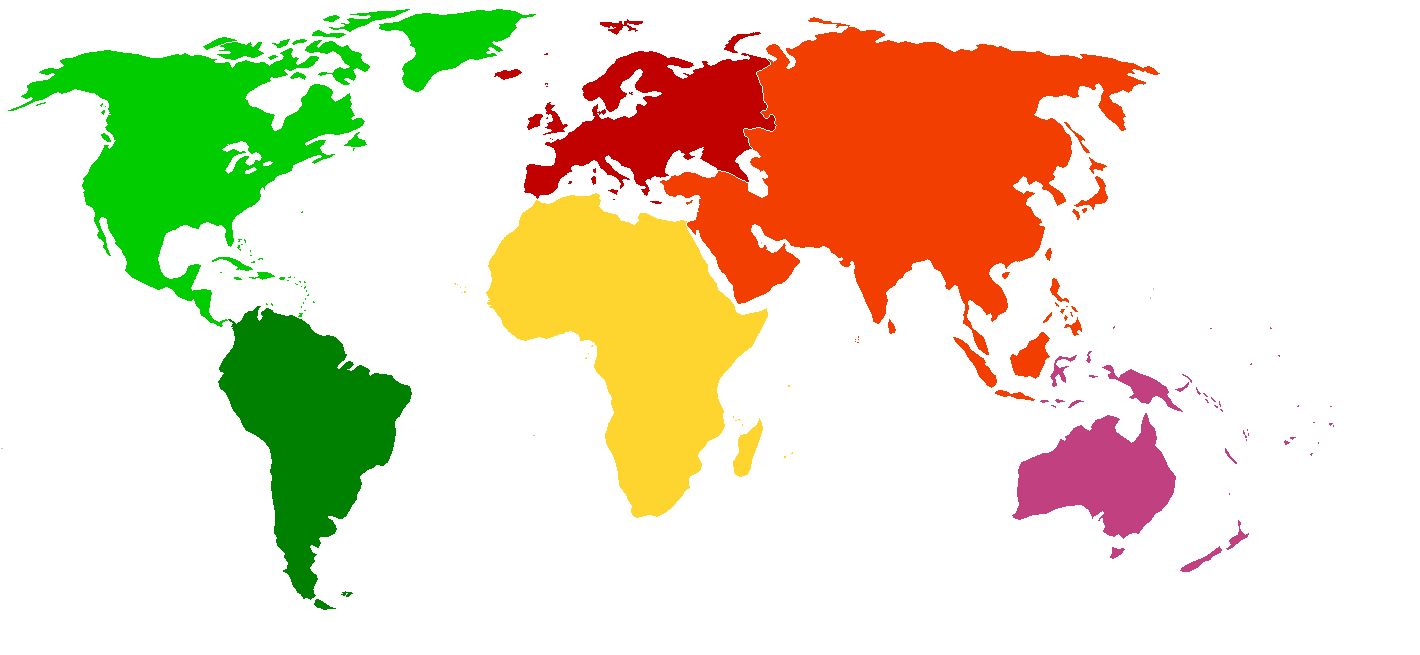 ΣΗΜΑΣΙΑ ΔΙΕΥΚΟΛΥΝΣΗΣ ΘΕΩΡΗΣΗΣ ΔΙΑΒΑΤΗΡΙΩΝ /VISA FACILITATION& ΕΠΕΚΤΑΣΗ ΣΕ ΝΕΕΣ ΠΟΛΛΑ ΥΠΟΣΧΟΜΕΝΕΣ ΑΓΟΡΕΣ ΠΧ ΚΙΝΑ, ΑΙΓΥΠΤΟ Κ.Α.
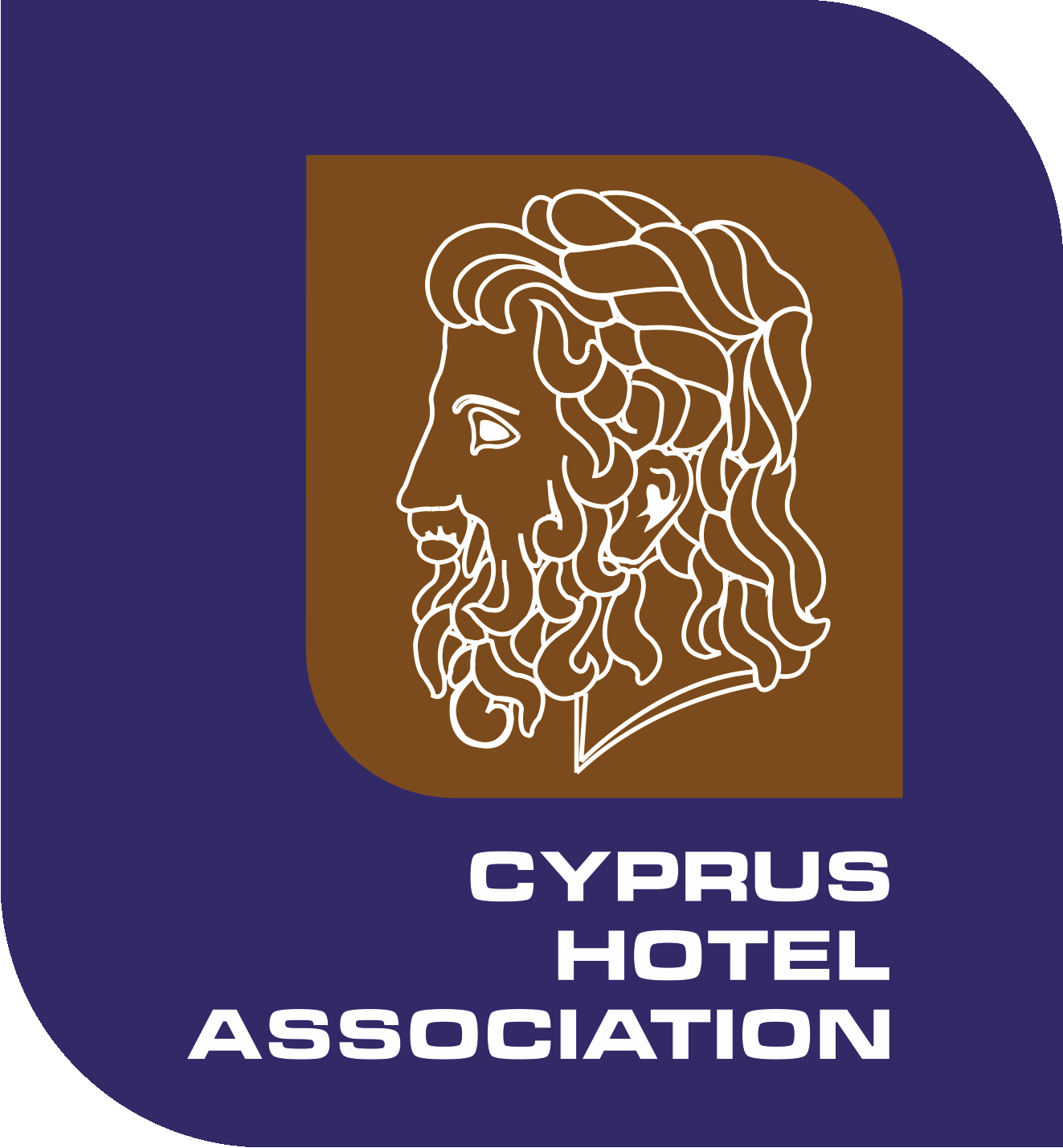 ΠΑΡΑΔΕΙΓΜΑΤΑ /ΑΠΟΤΕΛΕΣΜΑΤΑ ΒΕΛΤΙΣΤΩΝ ΠΡΑΚΤΙΚΩΝ
      ΠΧ ΡΩΣΙΑ ΚΑΙ ΟΥΚΡΑΝΙΑ
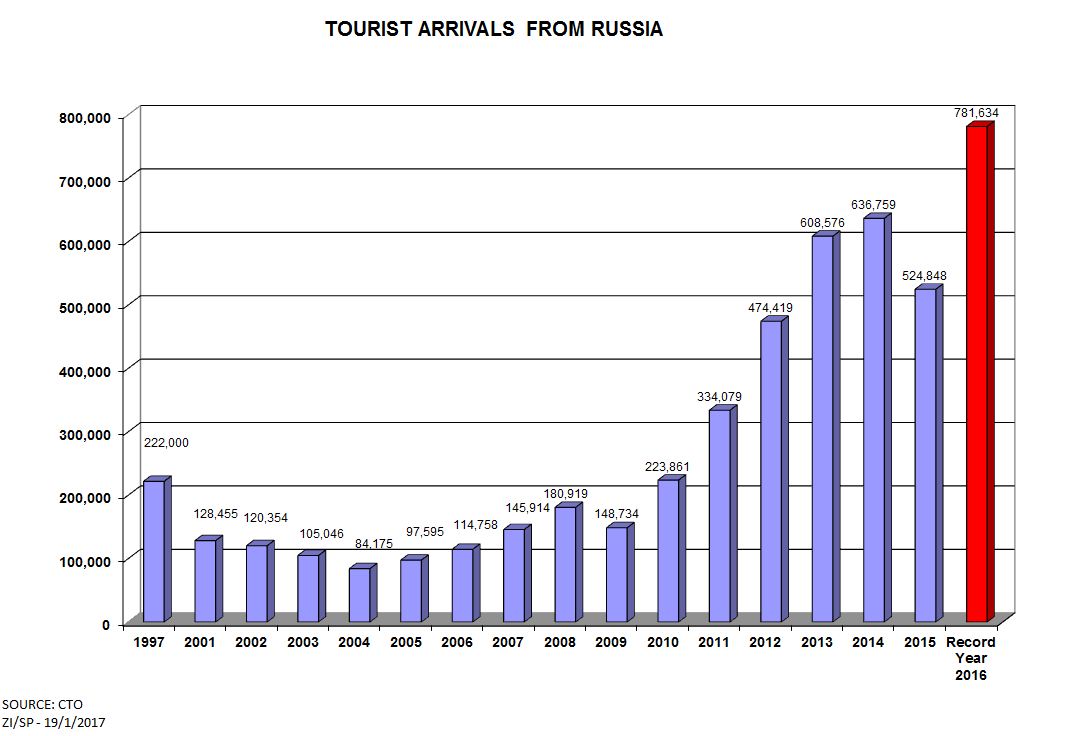 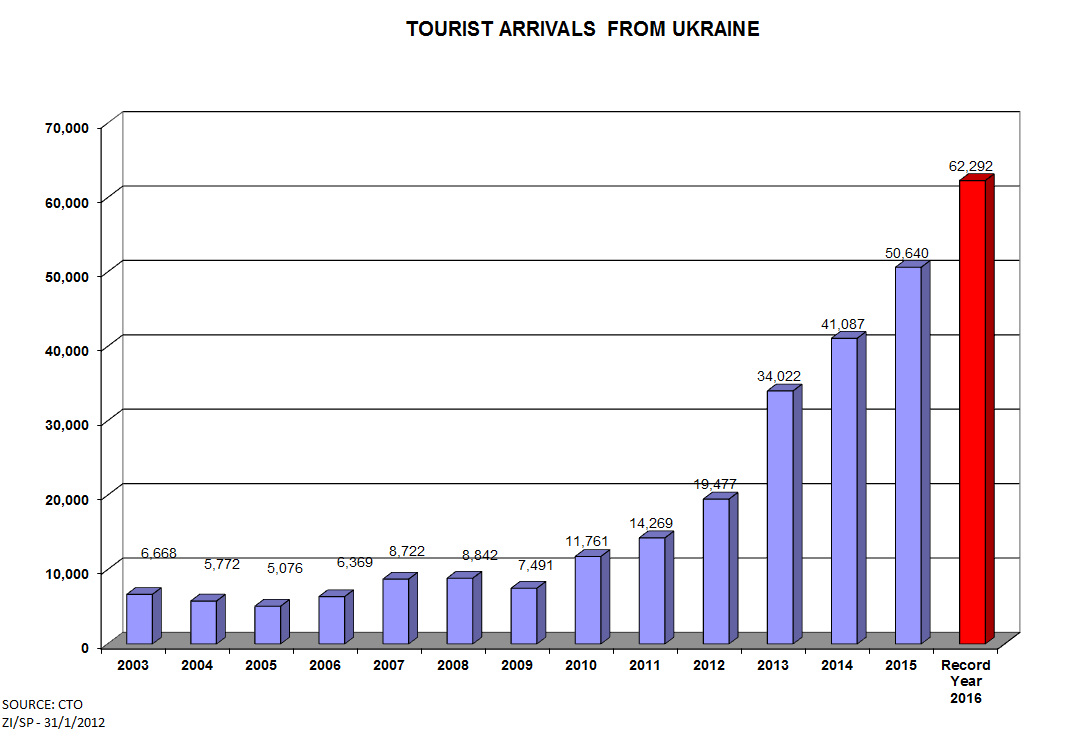 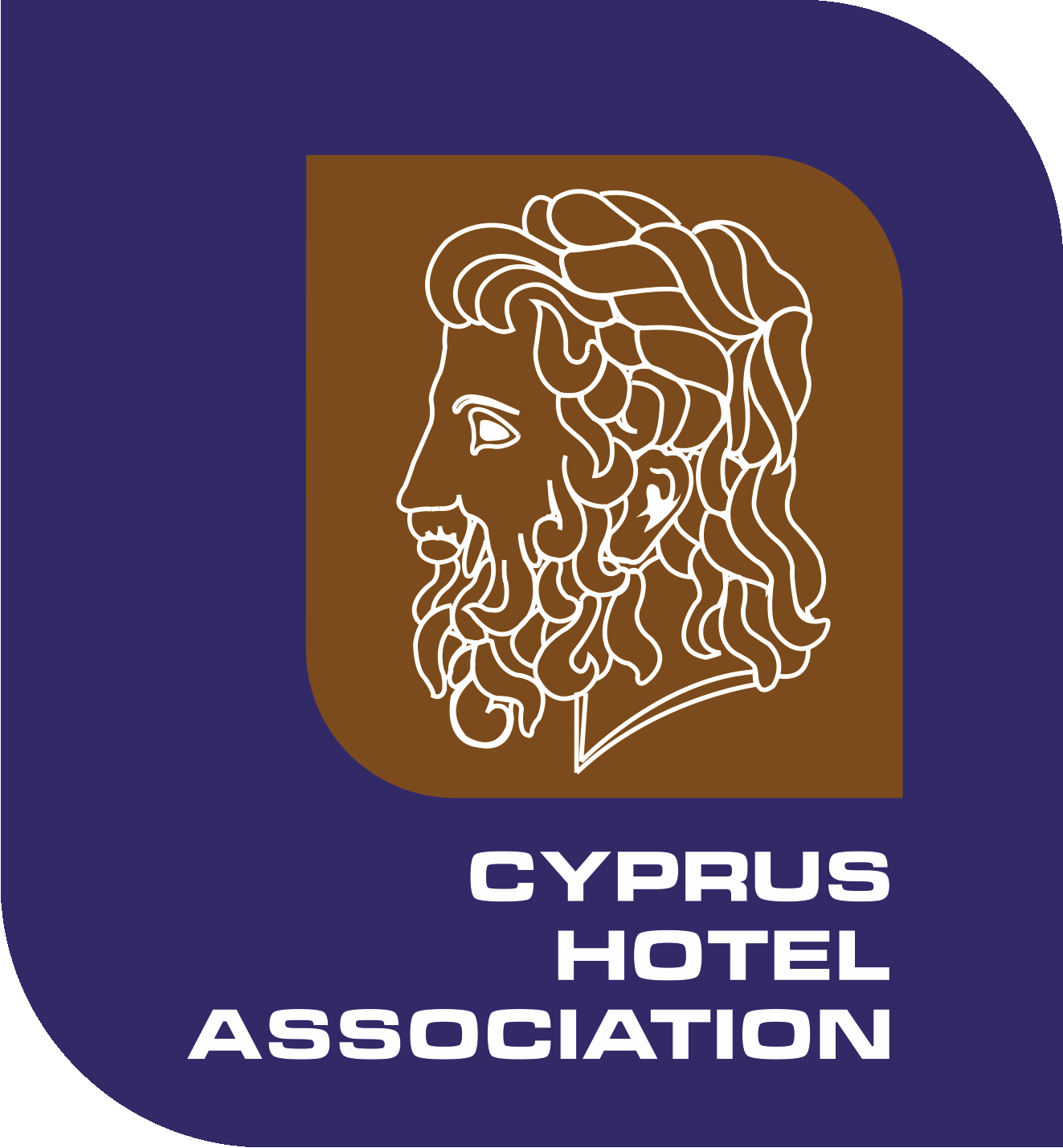 ΚΥΡΙΕΣ ΠΡΟΚΛΗΣΕΙΣ:
ΕΠΙΜΗΚΥΝΣΗ ΤΗΣ ΤΟΥΡΙΣΤΙΚΗΣ ΠΕΡΙΟΔΟΥ (ΜΑΡ-ΝΟΕΜ): 
ΜΗΝΙΑΙΑ ΚΑΤΑΝΟΜΗ ΤΩΝ ΤΟΥΡΙΣΤΙΚΩΝ ΑΦΙΞΕΩΝ (2014-2016)
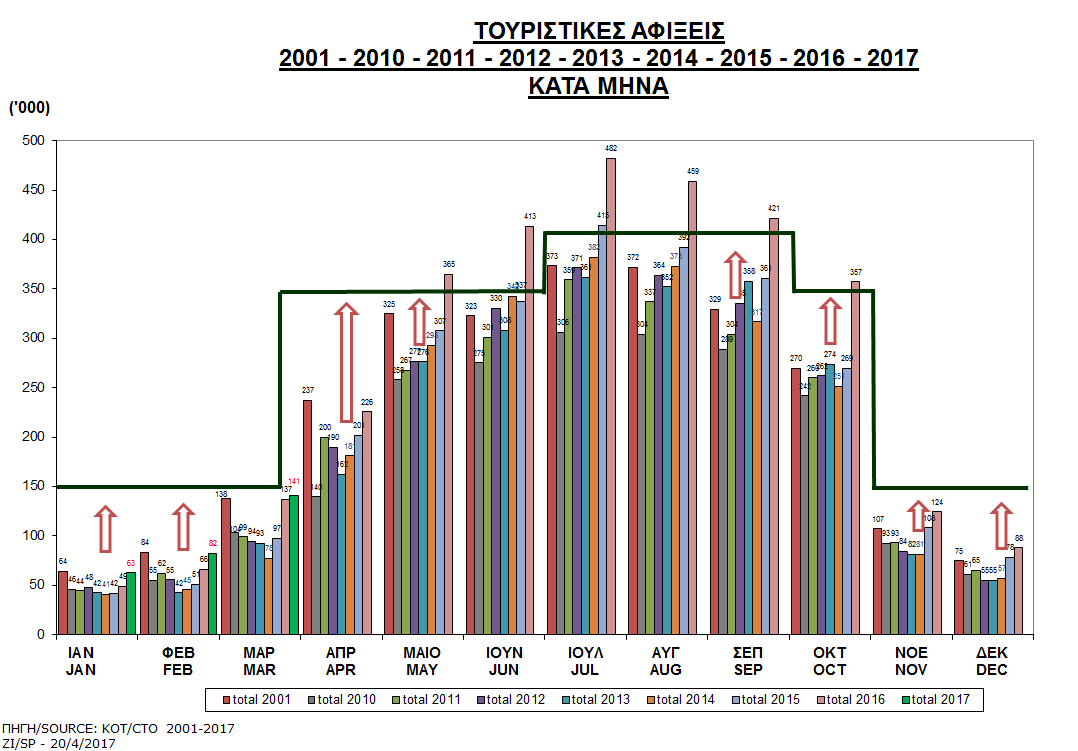 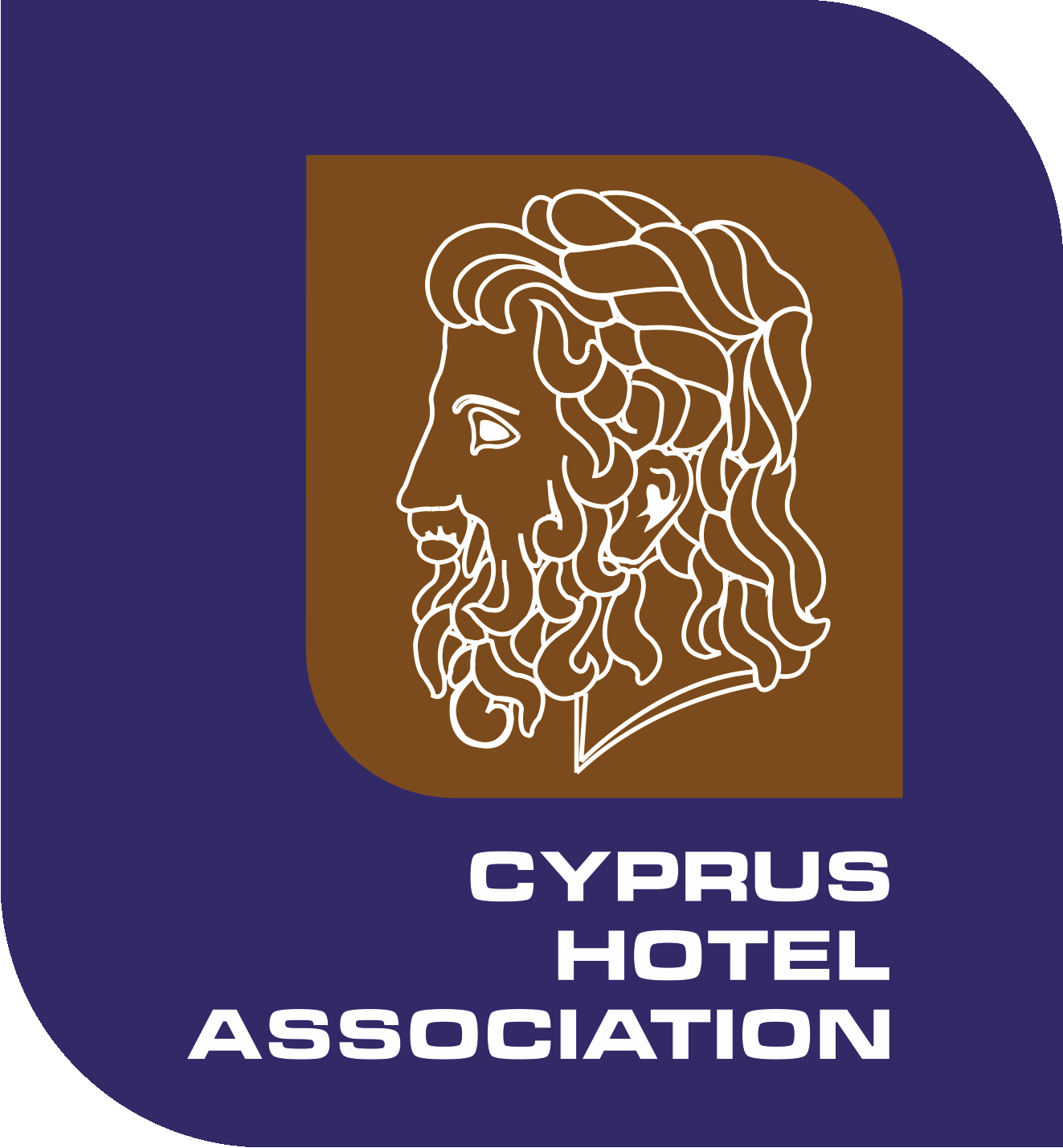 ΚΥΡΙΕΣ ΠΡΟΚΛΗΣΕΙΣ:
ΜΗΝΙΑΙΑ ΚΑΤΑΝΟΜΗ ΤΩΝ ΤΟΥΡΙΣΤΙΚΩΝ ΑΦΙΞΕΩΝ ΓΕΡΜΑΝΙΑΣ
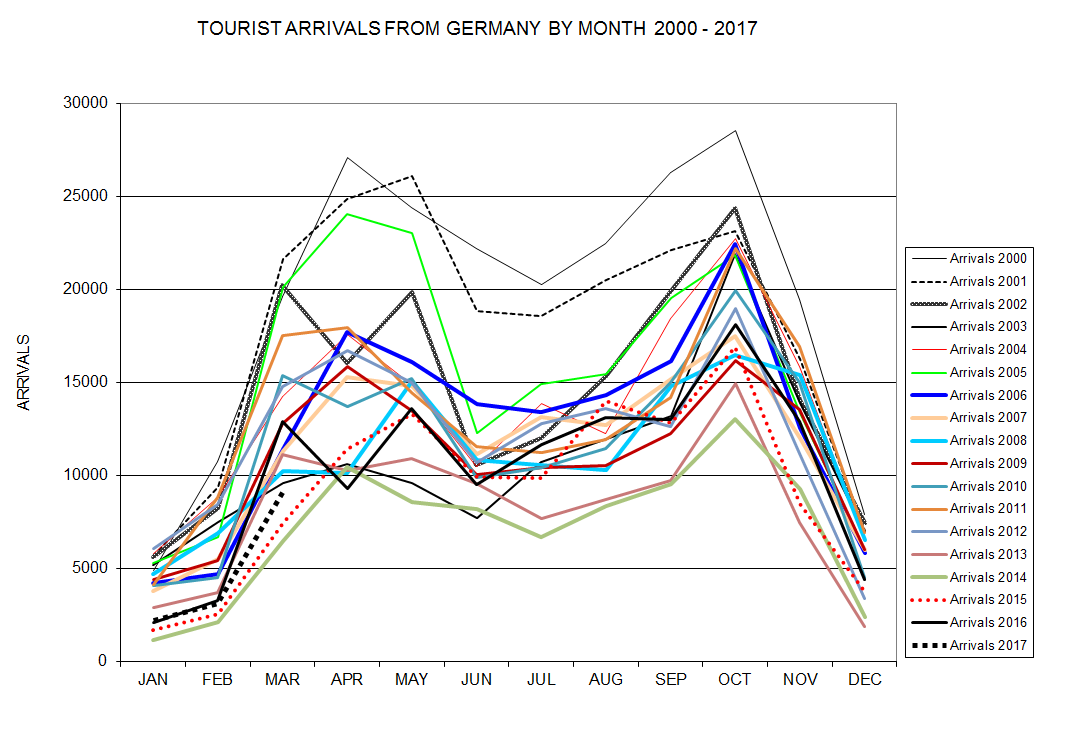 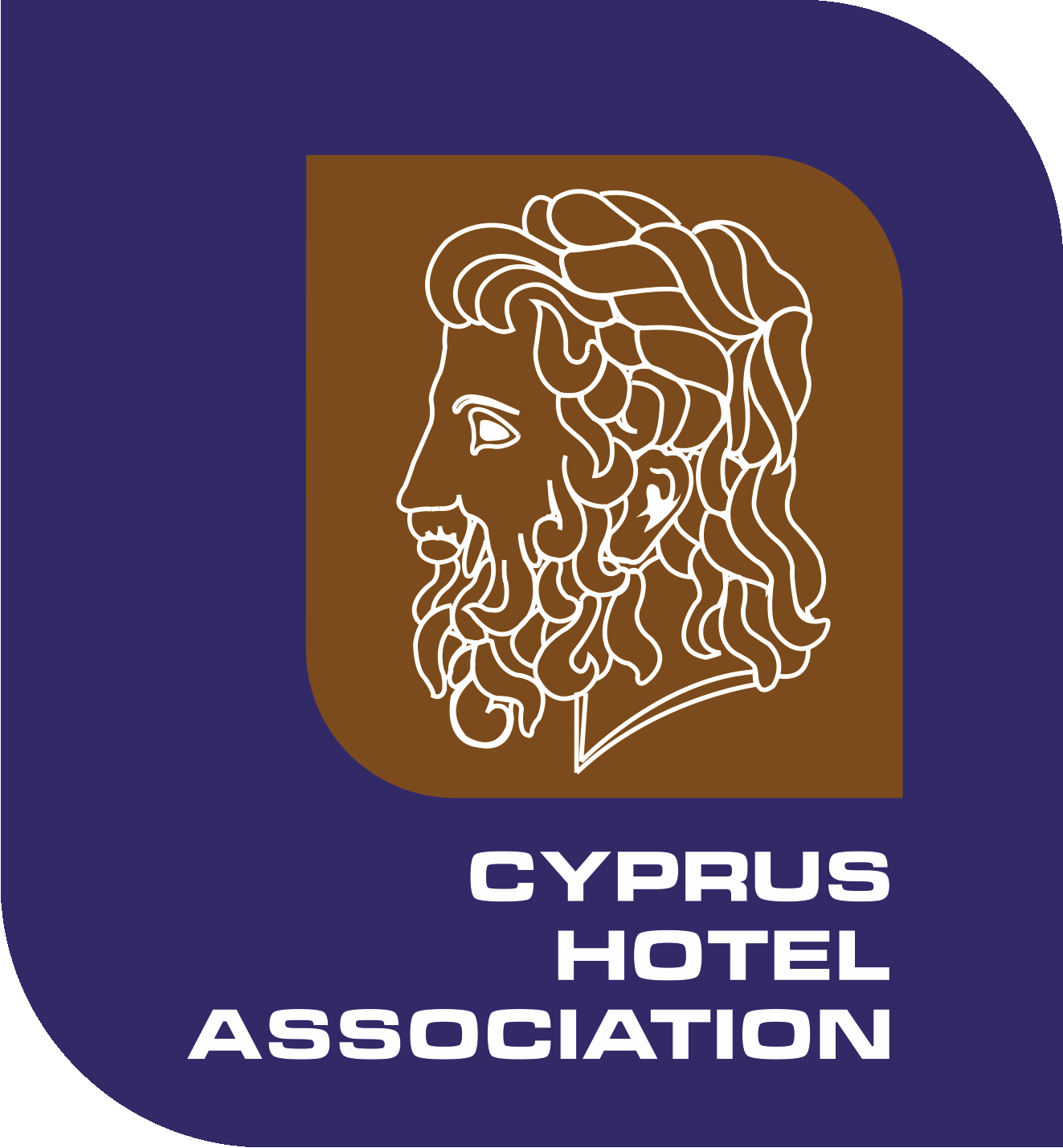 ΚΥΡΙΕΣ ΠΡΟΚΛΗΣΕΙΣ:
ΑΝΑΠΤΥΞΗ ΕΞΕΙΔΙΚΕΥΜΕΝΩΝ ΜΟΡΦΩΝ ΤΟΥΡΙΣΜΟΥ ΓΙΑ ΔΡΑΣΤΙΚΗ ΑΥΞΗΣΗ ΤΟΥ ΧΕΙΜΕΡΙΝΟΥ ΤΟΥΡΙΣΜΟΥ  (ΝΟΕΜ-ΜΑΡ) & BREAK DOWN HISTORICALLY: TOTAL – SUMMER – WINTER
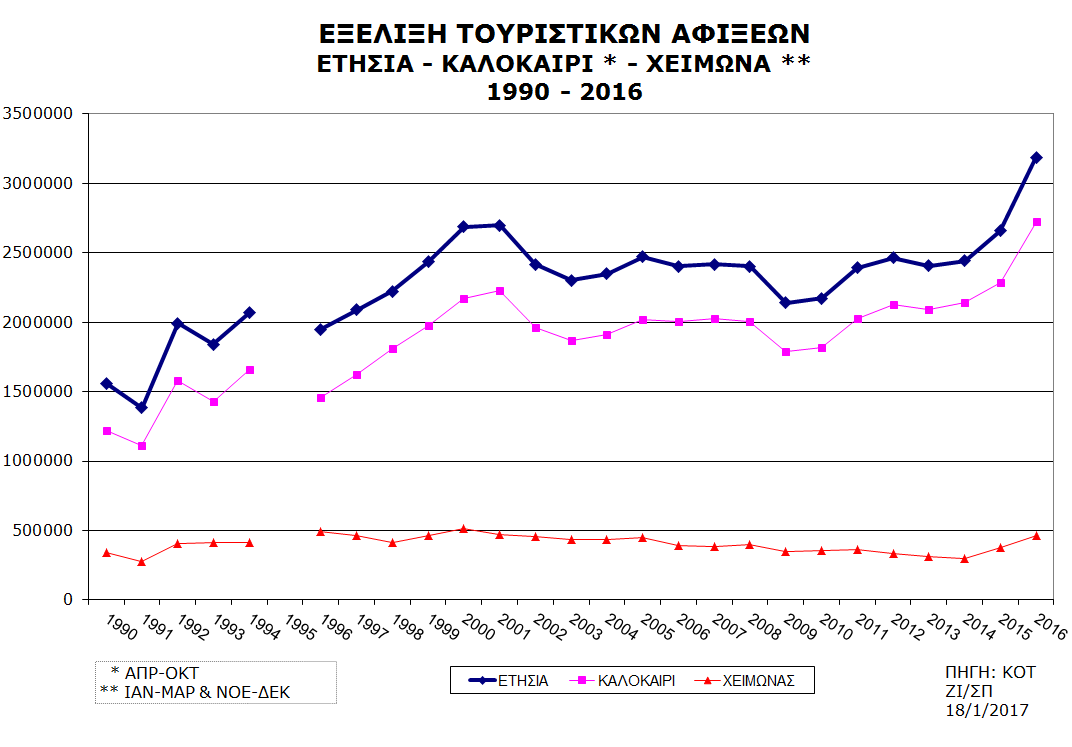 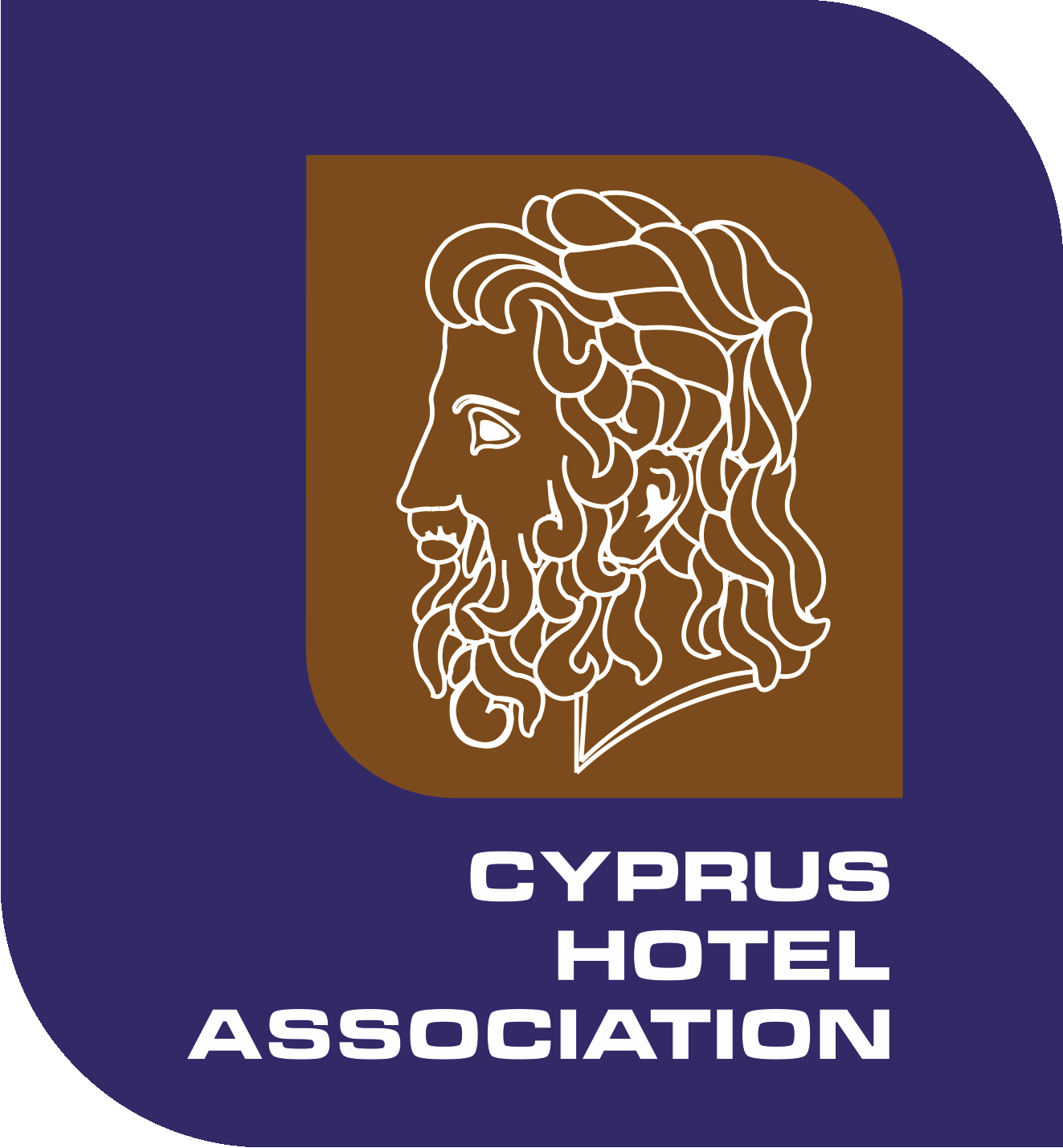 ΚΥΡΙΕΣ ΠΡΟΚΛΗΣΕΙΣ:
ΒΕΛΤΙΩΣΗ ΑΝΤΑΓΩΝΙΣΤΙΚΟΤΗΤΑΣ/ΤΟΥΡ. ΠΡΟΙΟΝΤΟΣ ΓΙΑ VALUE FOR MONEY: - ΠΙΝΑΚΑΣ ΜΕΡΙΔΙΟΥ ΑΓΟΡΑΣ ΑΠΟ ΤΟ ΣΥΝΟΛΟ ΤΟΥ ΜΕΣΟΓΕΙΑΚΟΥ ΤΟΥΡΙΣΜΟΥ
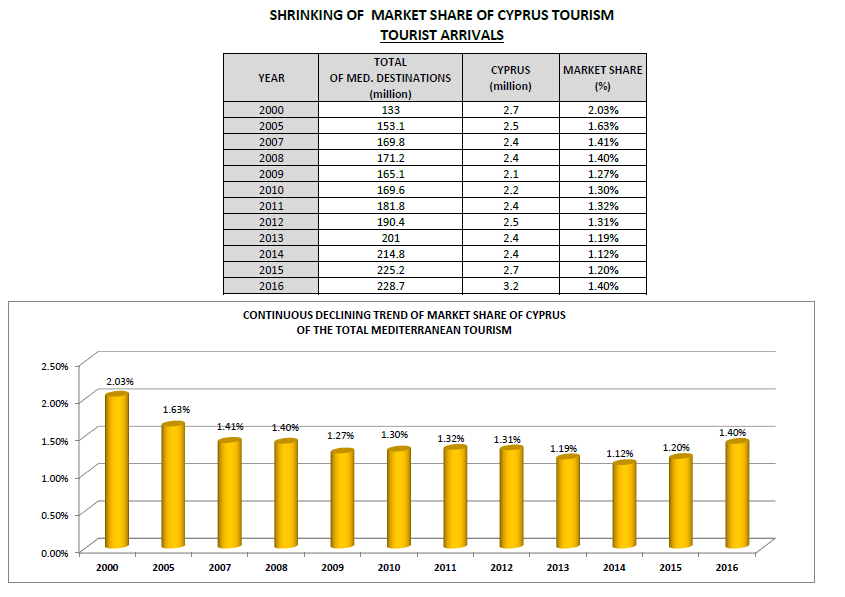 ΔΗΜΙΟΥΡΓΙΑ ΥΦΥΠΟΥΡΓΕΙΟΥ ΤΟΥΡΙΣΜΟΥ ΓΙΑ:
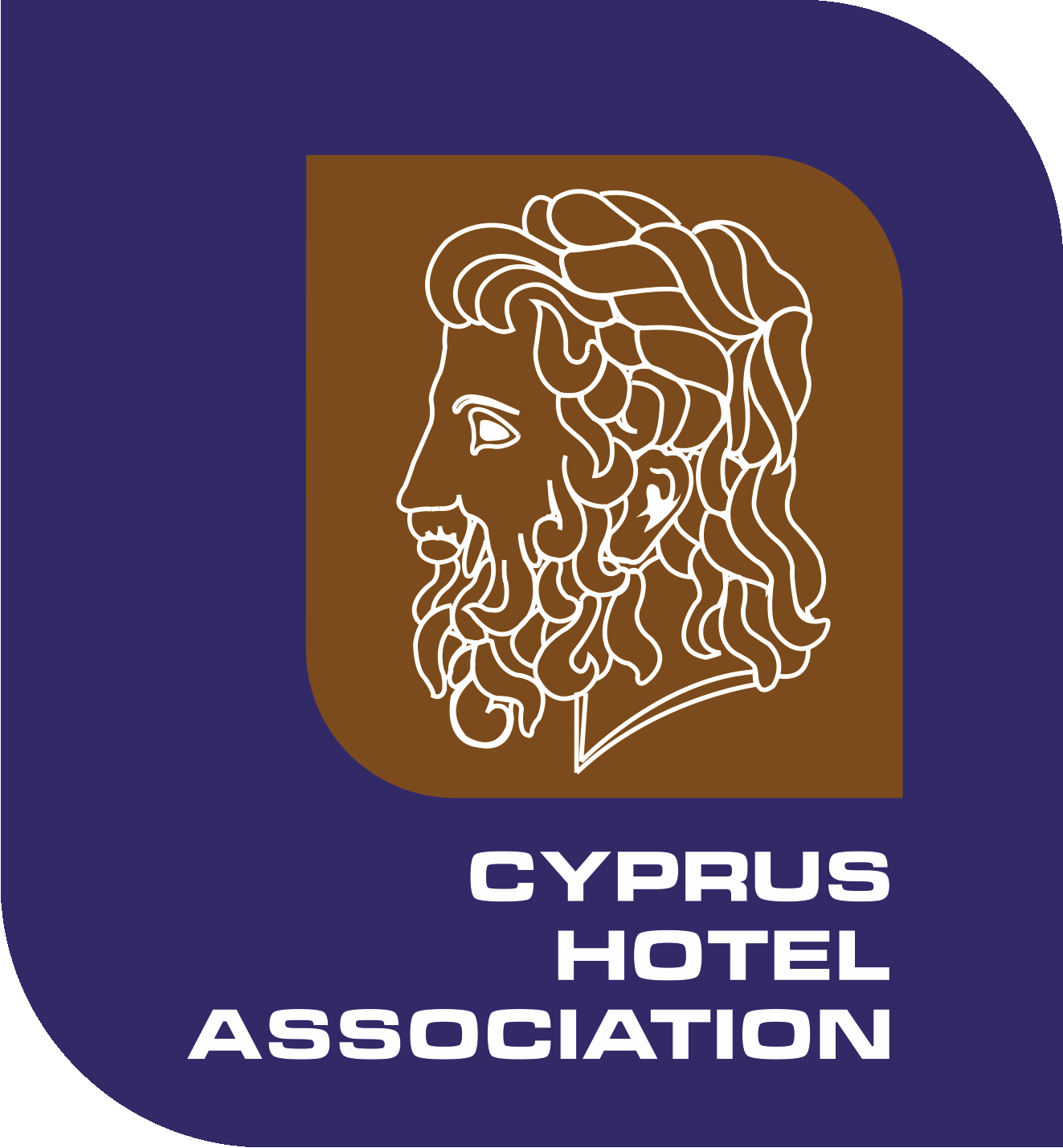 ΑΝΑΒΑΘΜΙΣΜΕΝΗ ΣΥΝΕΡΓΑΣΙΑ ΤΩΝ STAKEHOLDERS ΤΟΥ ΤΟΥΡΙΣΜΟΥ ΓΙΑ ΠΡΟΩΘΗΣΗ ΤΗΣ ΚΥΠΡΟΥ 

ΑΝΤΙΜΕΤΩΠΙΣΗ ΓΡΑΦΕΙΟΚΡΑΤΙΑΣ

ΥΛΟΠΟΙΗΣΗ ΤΟΥ ΝΕΟΥ ΣΤΡΑΤΗΓΙΚΟΥ ΣΧΕΔΙΟΥ 

ΥΛΟΠΟΙΗΣΗΣ ΣΧΕΔΙΩΝ ΔΡΑΣΗΣ

ΑΜΕΣΟΤΗΤΑ ΣΤΗΝ ΛΗΨΗ ΔΙΟΡΘΩΤΙΚΩΝ ΜΕΤΡΩΝ
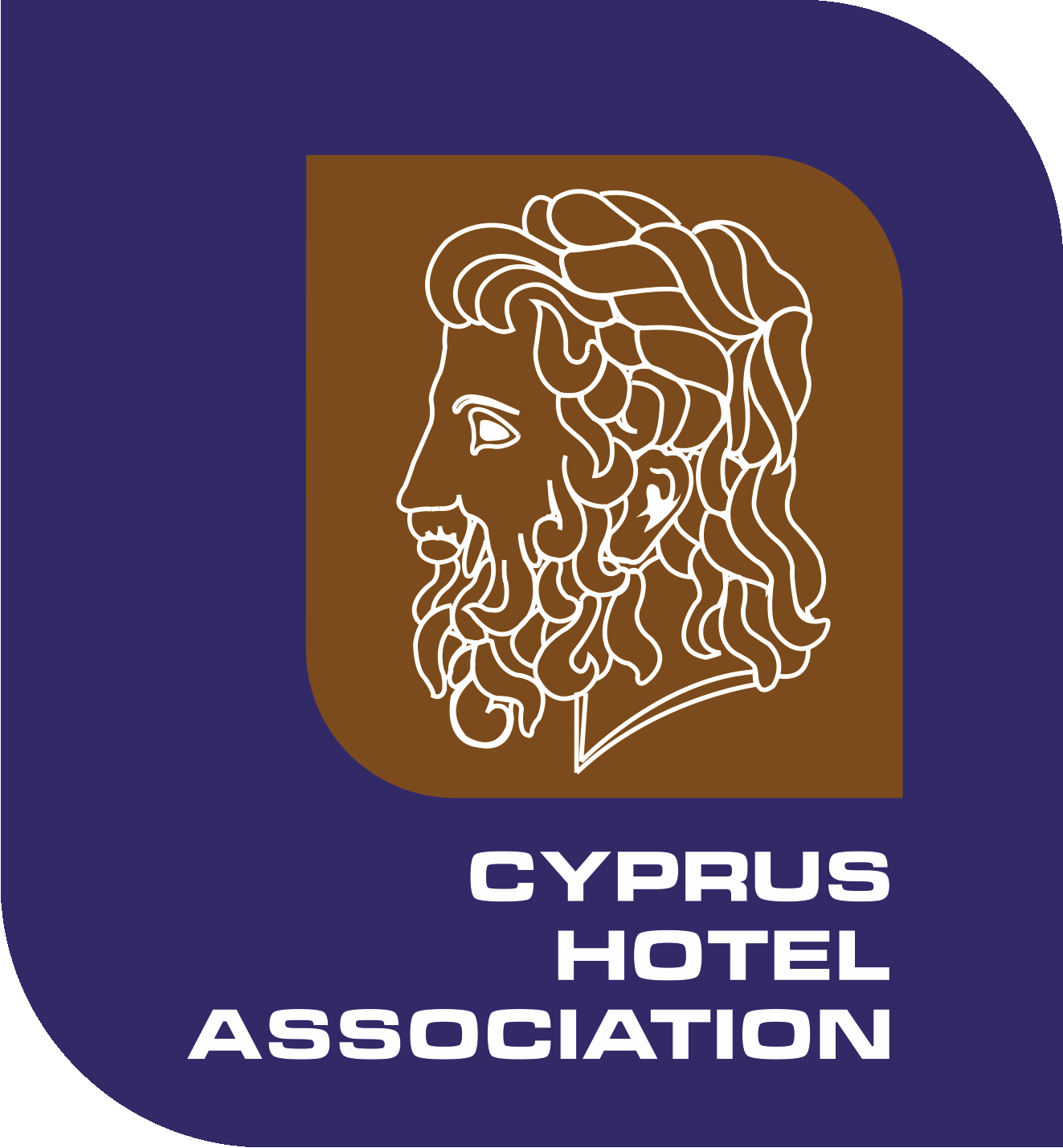 ΕΔΡΑΙΩΣΗ ΣΥΝΕΡΓΑΣΙΩΝ ΜΕ ΓΕΙΤΟΝΙΚΕΣ ΧΩΡΕΣ:
ΓΙΑ ΔΙΕΙΣΔΥΣΗ ΣΕ ΜΑΚΡΙΝΕΣ ΑΓΟΡΕΣ ΩΣ ΜΕΡΟΣ MULTI-CENTRE ΠΡΟΟΡΙΣΜΟΥ

ΓΙΑ ΑΝΤΙΜΕΤΩΠΙΣΗ ΤΗΣ ΕΠΟΧΙΚΟΤΗΤΑΣ

ΓΙΑ WIN-WIN ΣΥΝΕΡΓΑΣΙΕΣ ΜΕ ΑΕΡΟΠΟΡΙΚΕΣ    ΕΤΑΙΡΕΙΕΣ/T.O./O.T.A.’S
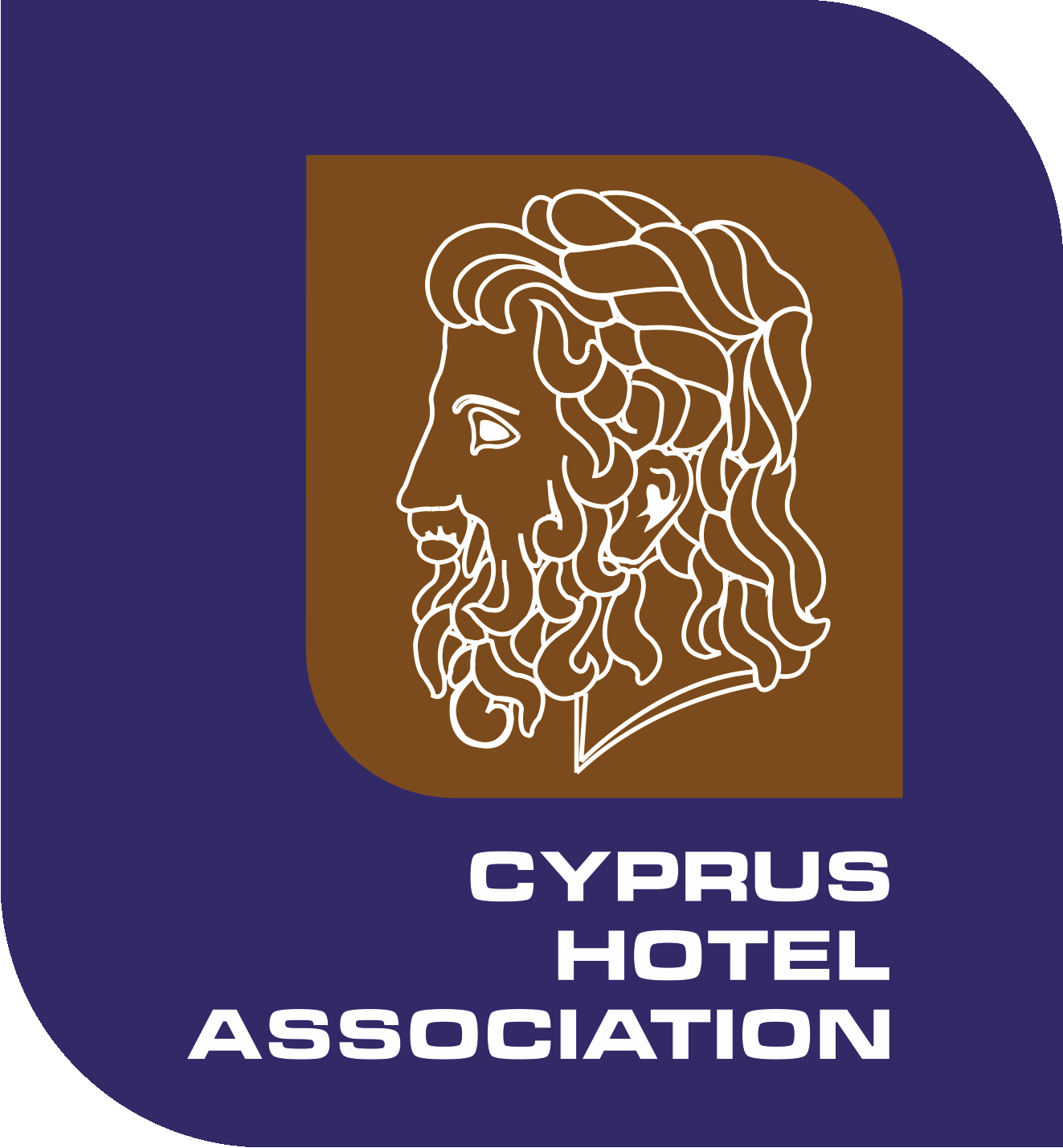 ΒΕΛΤΙΣΤΟΠΟΙΗΣΗ ΠΡΟΣΦΟΡΑΣ & ΖΗΤΗΣΗΣ ΜΕ ΣΥΓΚΕΡΑΣΜΟ ΤΩΝ ΙΔΙΑΙΤΕΡΟΤΗΤΩΝ ΤΩΝ ΔΙΑΦΟΡΩΝ ΑΓΟΡΩΝ ΚΑΙ ΤΩΝ ΑΝΤΙΣΤΟΙΧΩΝ ΤΜΗΜΑΤΩΝ ΤΟΥΣ:
ΕΥΡΩΠΑΙΚΕΣ Vs ΑΣΙΑΤΙΚΕΣ ΑΓΟΡΕΣ 						ΒΕΛΤΙΩΣΗ ΕΠΟΧΙΚΟΤΗΤΑΣ
ΤΟ ΟΡΑΜΑ ΜΑΣ ΤΩΝ 3.5 ΕΚ. ΤΟΥΡΙΣΤΩΝ ΕΤΗΣΙΑ ΓΙΝΕΤΑΙ ΣΥΝΤΟΜΑ ΠΡΑΓΜΑΤΙΚΟΤΗΤΑ ΕΝΩ Ο ΜΑΚΡΟΠΡΟΘΕΣΜΟΣ ΣΤΟΧΟΣΤΩΝ 5 ΕΚ. ΕΤΗΣΙΑ ΔΕΝ ΦΑΝΤΑΖΕΙ  ΠΛΕΟΝ ΩΣ ΕΞΩΠΡΑΓΜΑΤΙΚΟΣ:
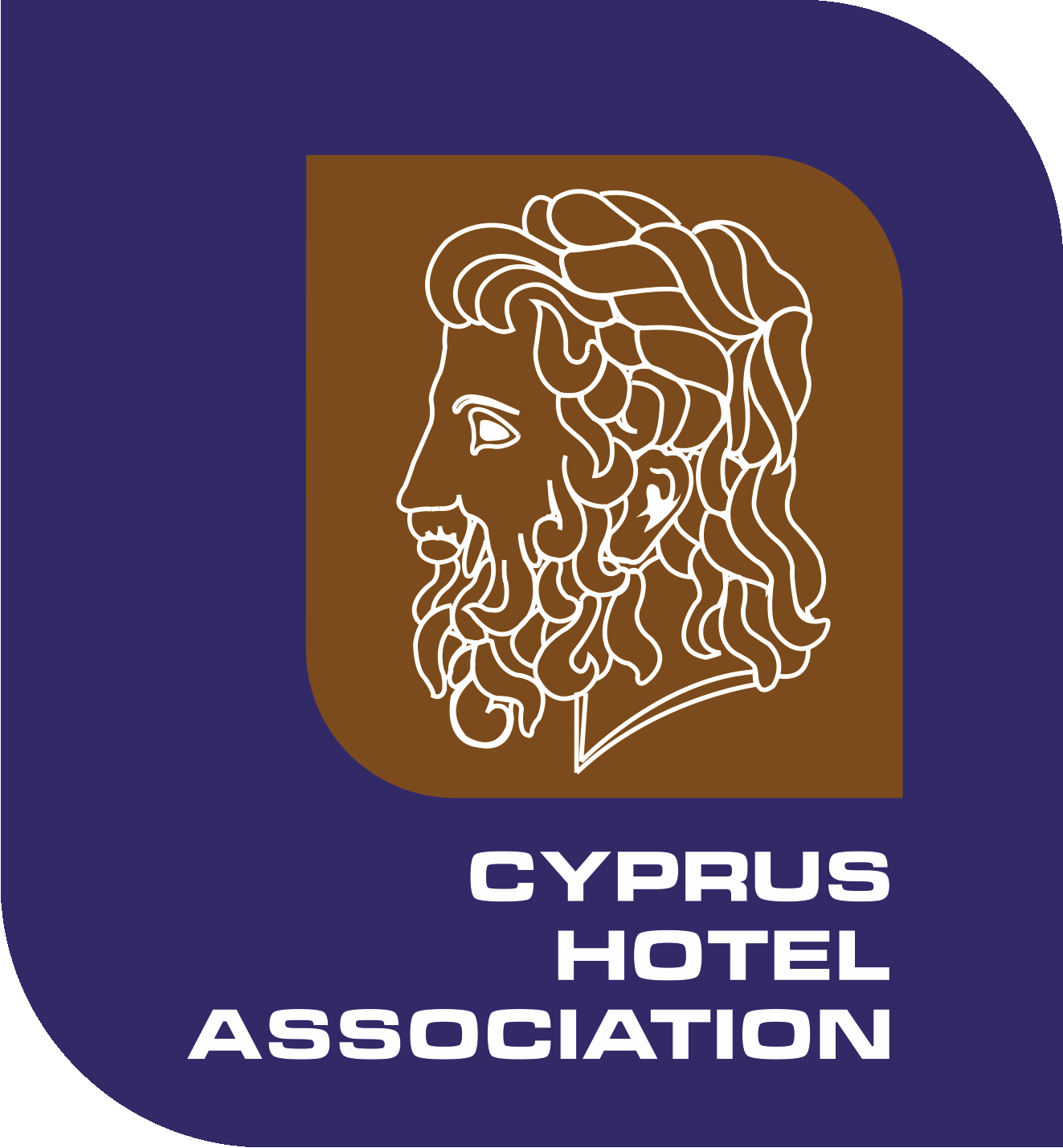 ΠΙΝΑΚΑΣ ΜΕΣΟΠΡΟΘΕΣΜΩΝ ΑΓΟΡΩΝ ΣΤΟΧΩΝ ΓΙΑ 3.5-4.0 ΕΚ. ΤΟΥΡΙΣΤΕΣ ΕΤΗΣΙΑ
ΤΟ ΟΡΑΜΑ ΜΑΣ ΤΩΝ 3.5 ΕΚ. ΤΟΥΡΙΣΤΩΝ ΕΤΗΣΙΑ ΓΙΝΕΤΑΙ ΣΥΝΤΟΜΑ ΠΡΑΓΜΑΤΙΚΟΤΗΤΑ ΕΝΩ Ο ΜΑΚΡΟΠΡΟΘΕΣΜΟΣ ΣΤΟΧΟΣΤΩΝ 5 ΕΚ. ΕΤΗΣΙΑ ΔΕΝ ΦΑΝΤΑΖΕΙ  ΠΛΕΟΝ ΩΣ ΕΞΩΠΡΑΓΜΑΤΙΚΟΣ:
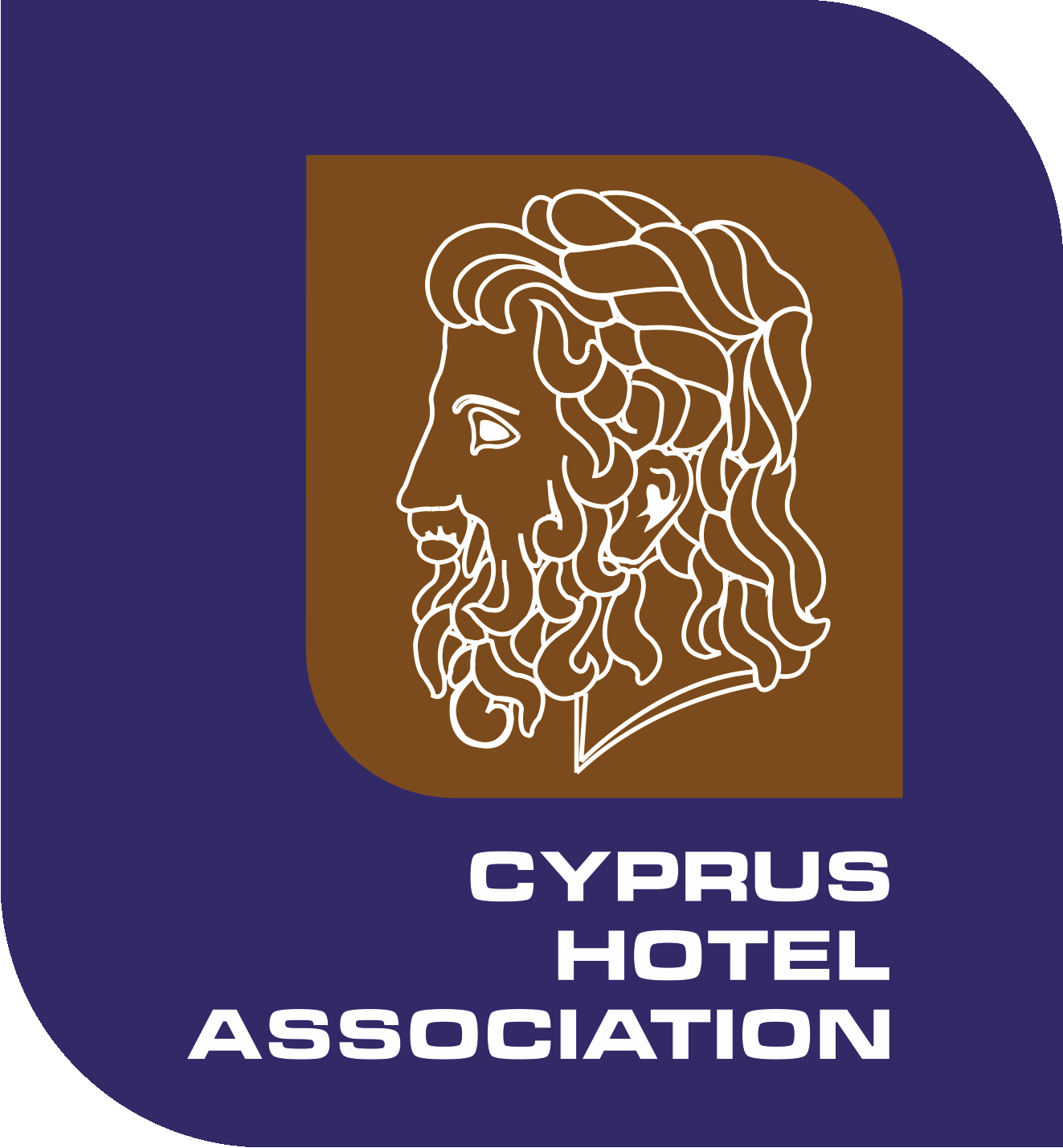 ΠΙΝΑΚΑΣ ΣΕ ΣΥΓΚΡΙΣΗ ΜΕ DUBAI ΓΙΑ ΑΝΑΔΕΙΞΗ ΤΗΣ ΚΥΠΡΟΥ ΩΣ ΤΟΥ ΔΥΝΗΤΙΚΑ ΝΕΟΥ ΚΟΜΒΟΥ – HUB ΤΗΣ ΠΕΡΙΟΧΗΣ
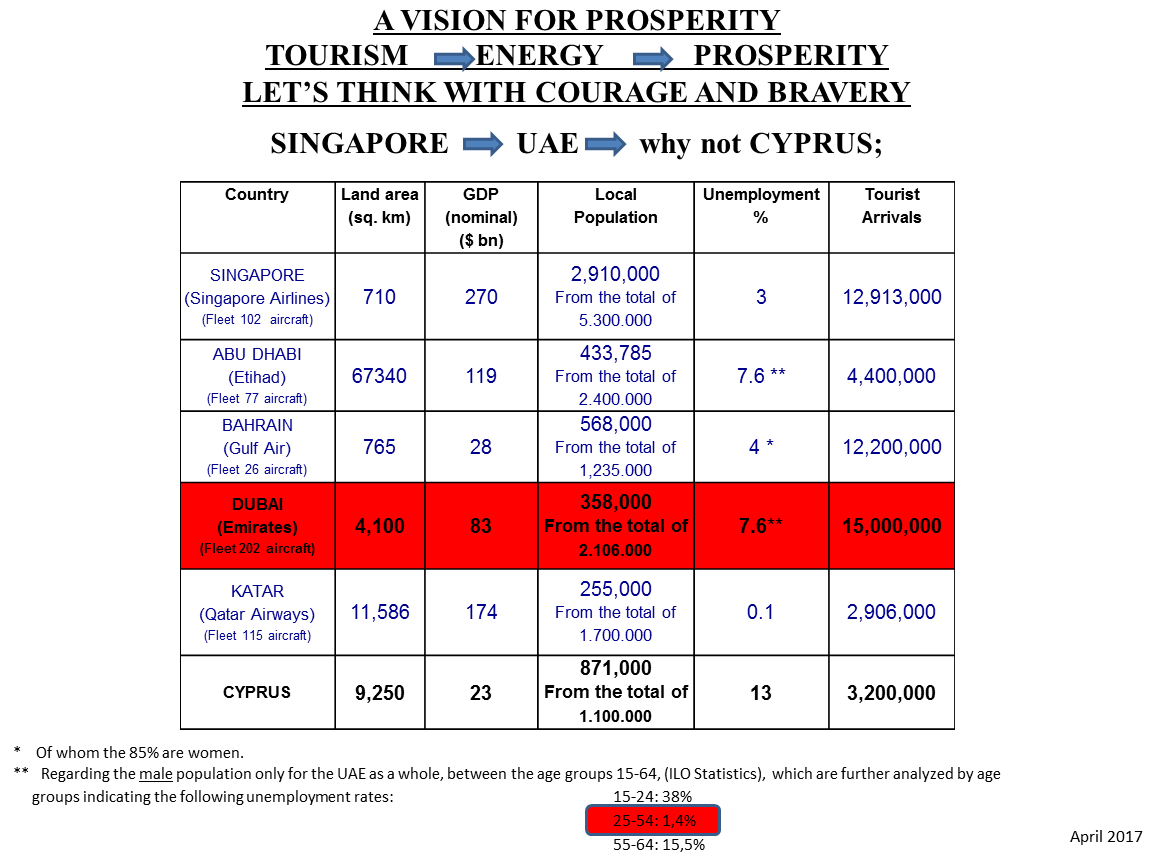 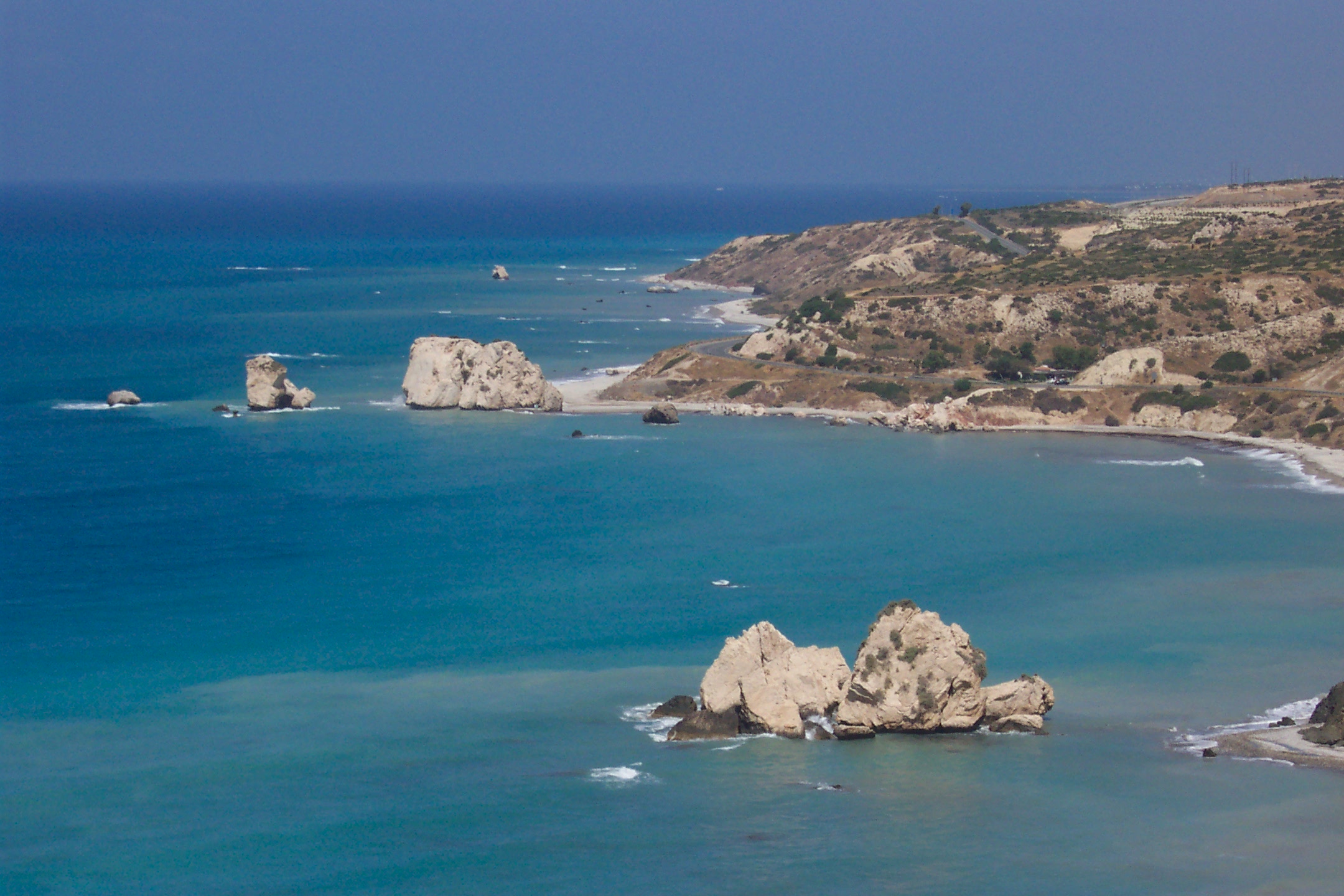 Thank you for your attention
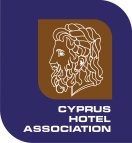 www.cyprushotelassociation.org